Directive européenne IED: 
nos élevages ne sont pas industriels !
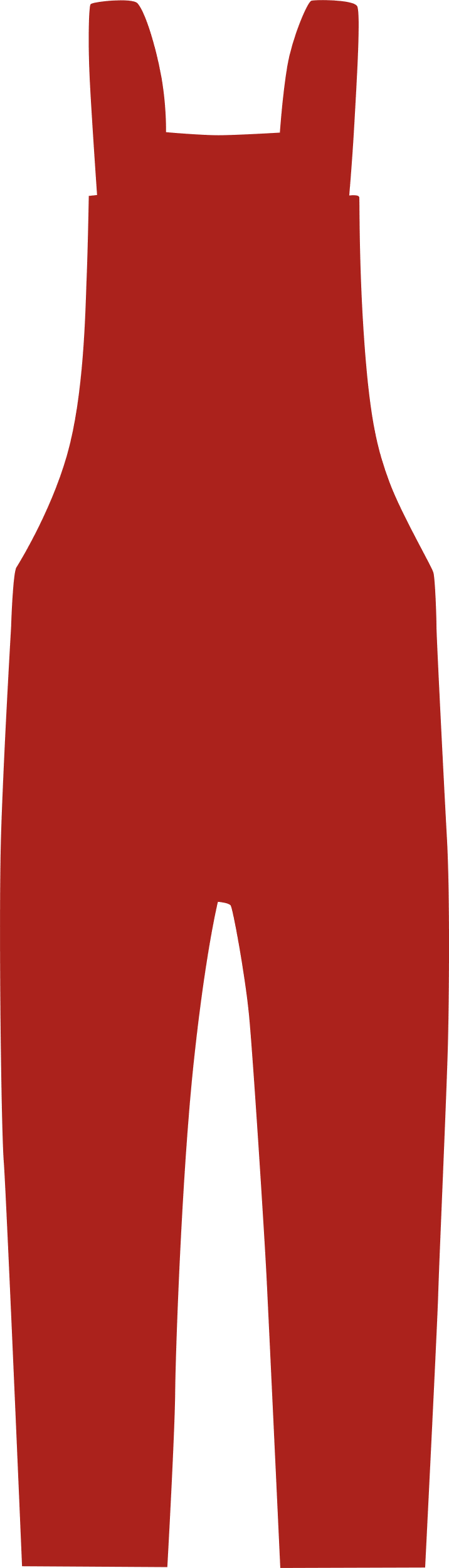 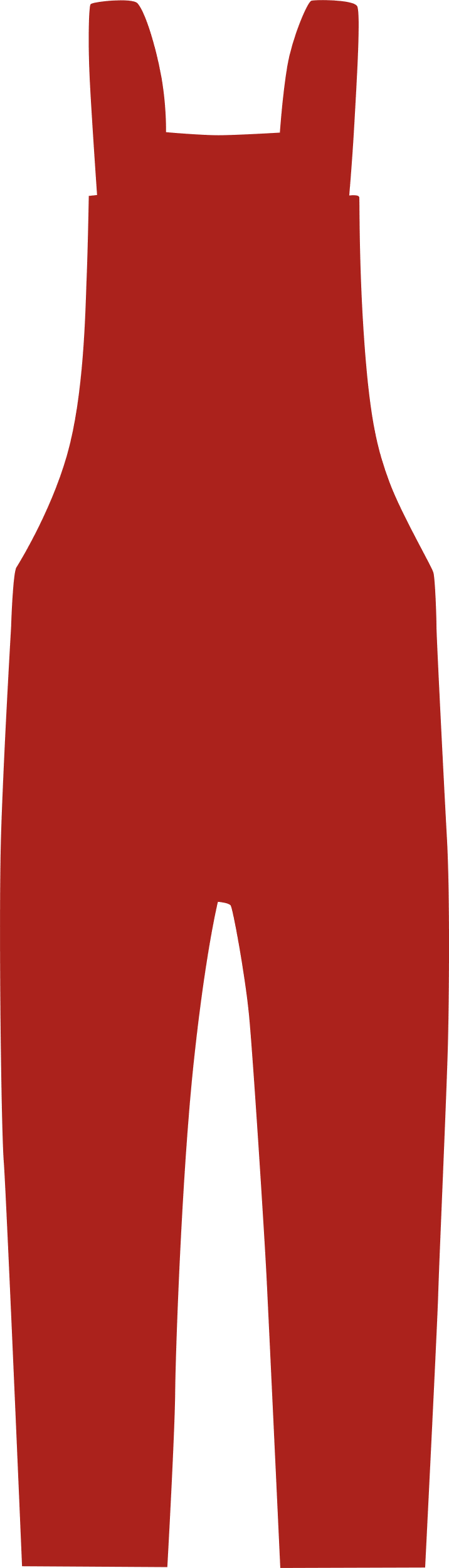 On marche sur la tête !!
La Directive sur les émissions industrielles (IED) ne devait concerner que l’industrie, 
pourtant dans son champ, on est passé : 
 
à 30 000 exploitations bovines familiales françaises,
de 18 % à 72 % pour les élevages avicoles 
et de 7% à 93 % pour les élevages porcins !
L’ajout de règles inadaptées revient à signer la fin de l’élevage français !
PAS DE TRANSITION SOUS PRESSION !
#AgriSousPression
[Mobilisation]
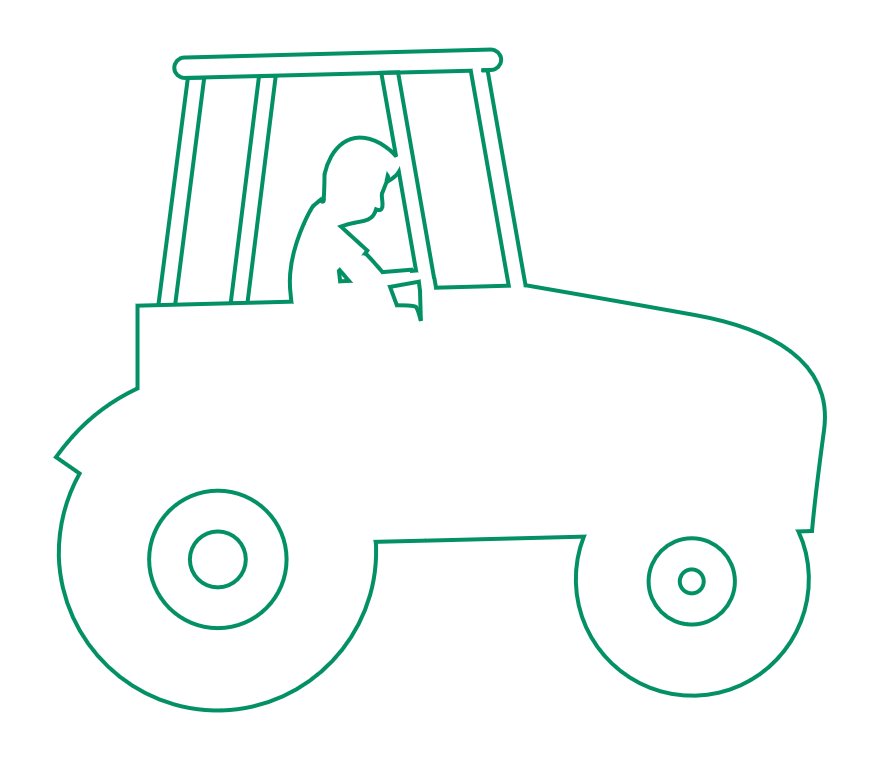 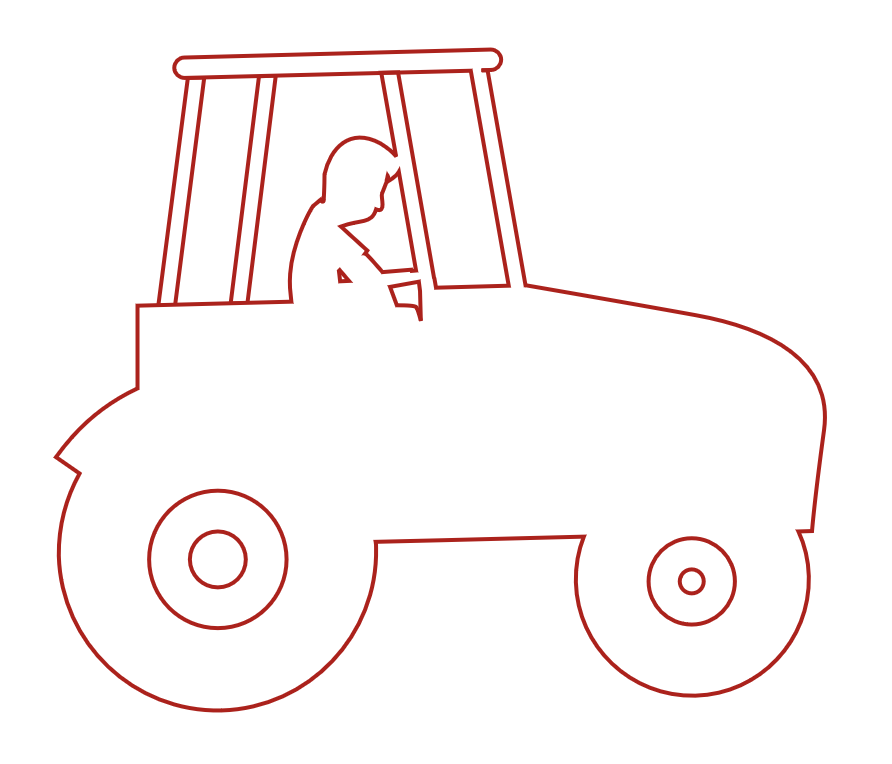 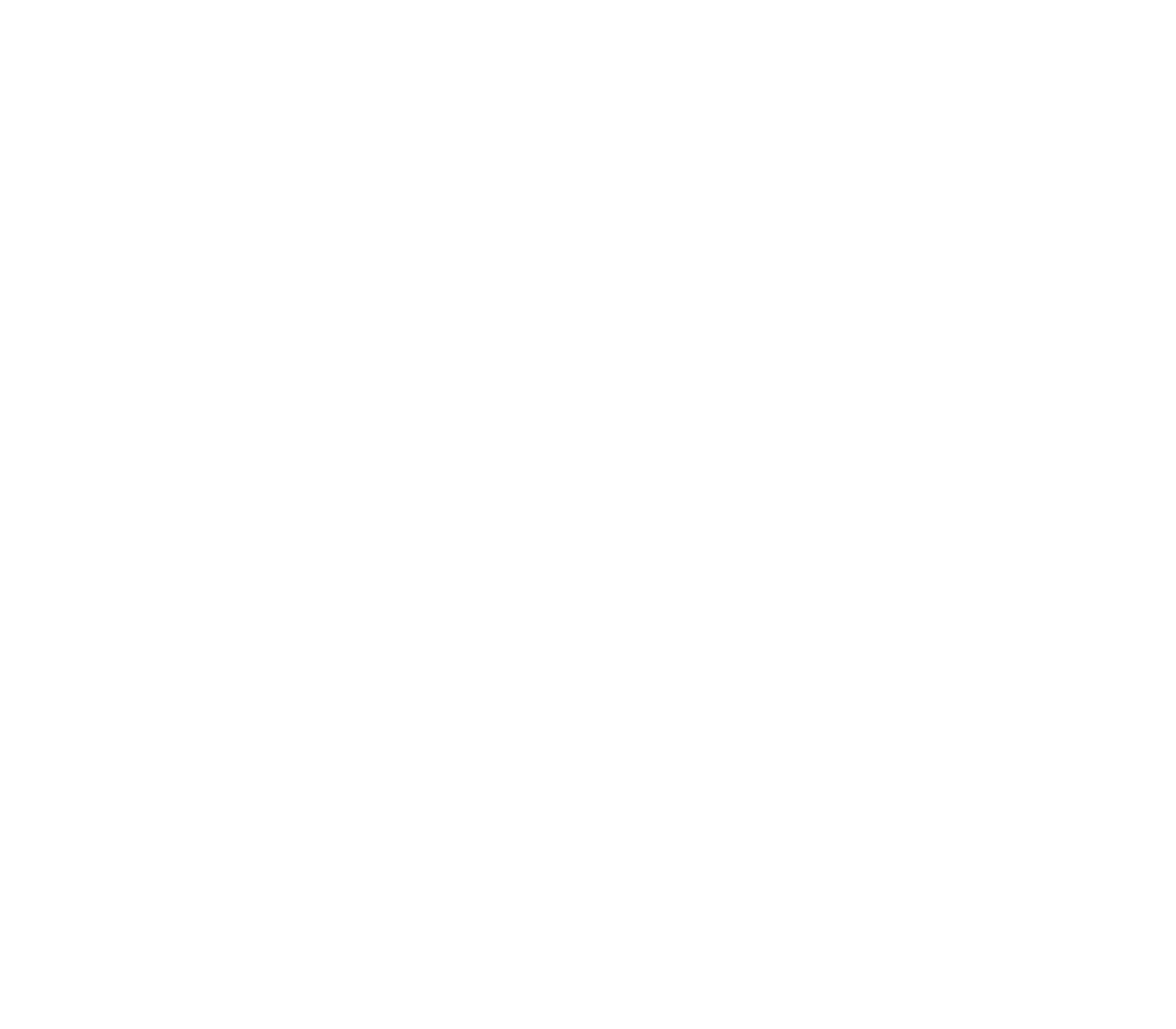 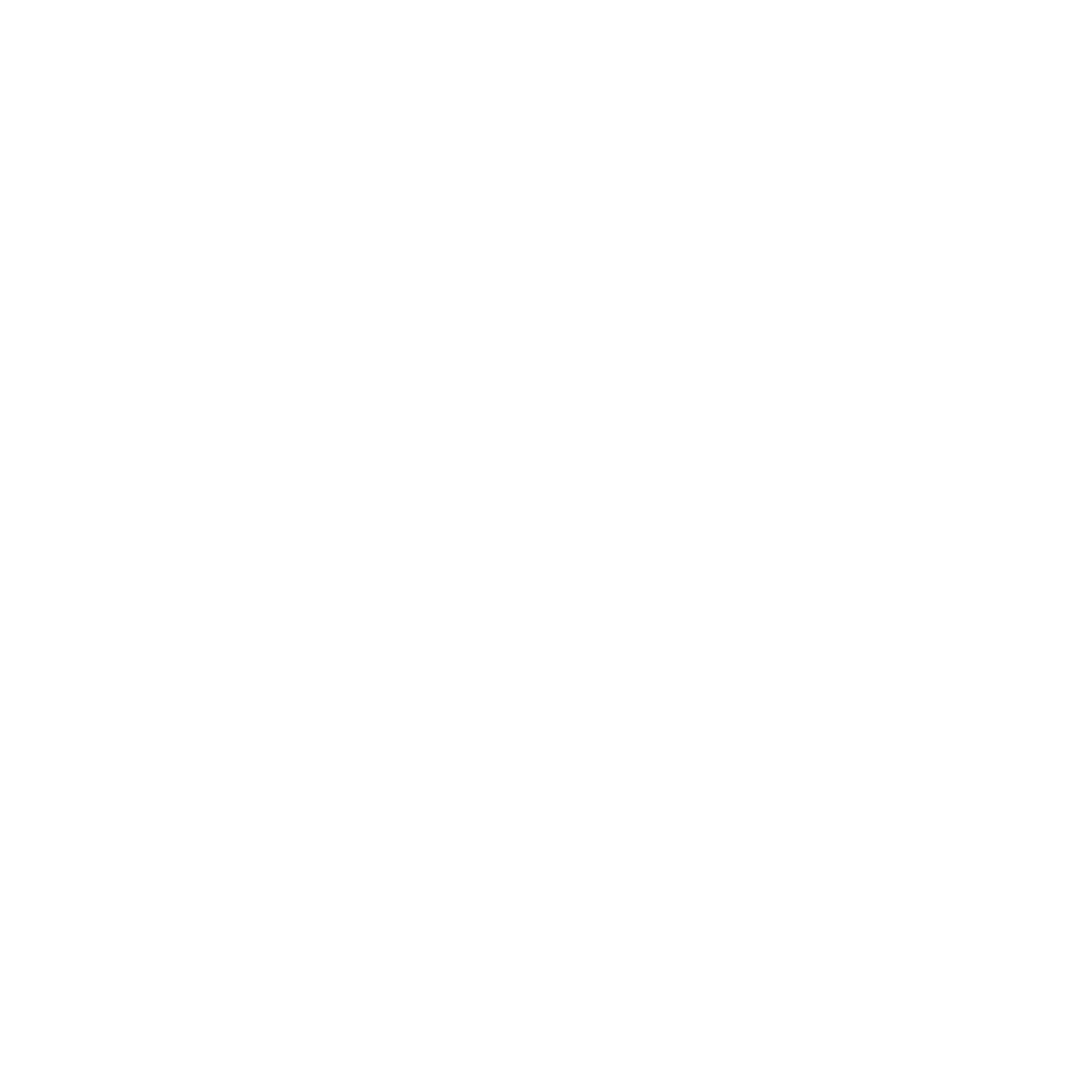 Loi d’Orientation d’Avenir Agricoles : on en est où ?!
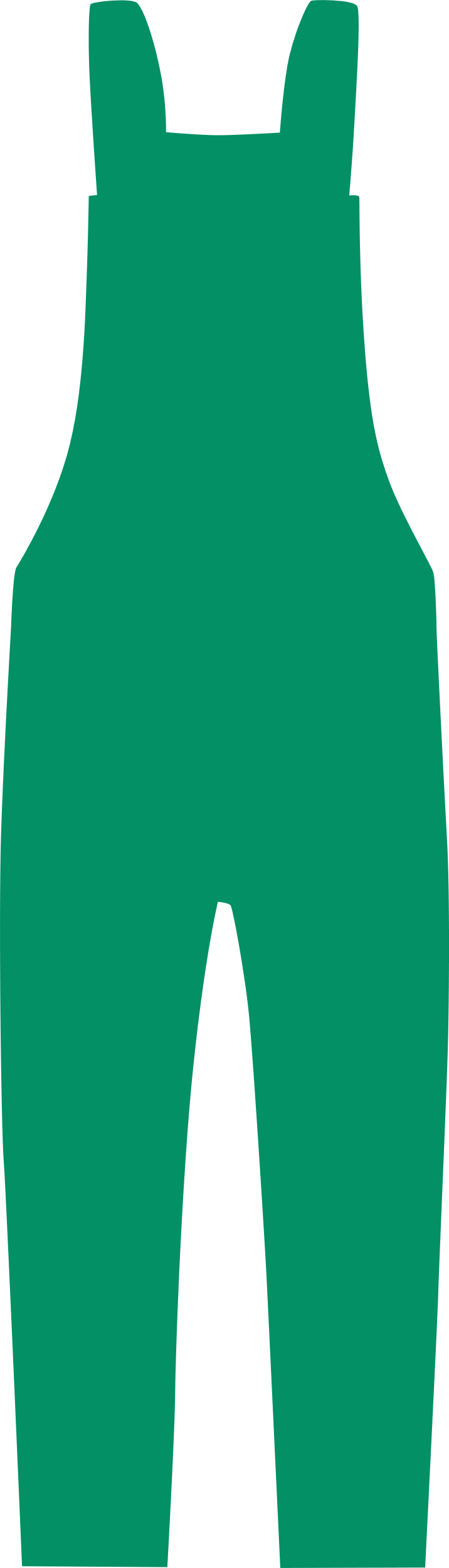 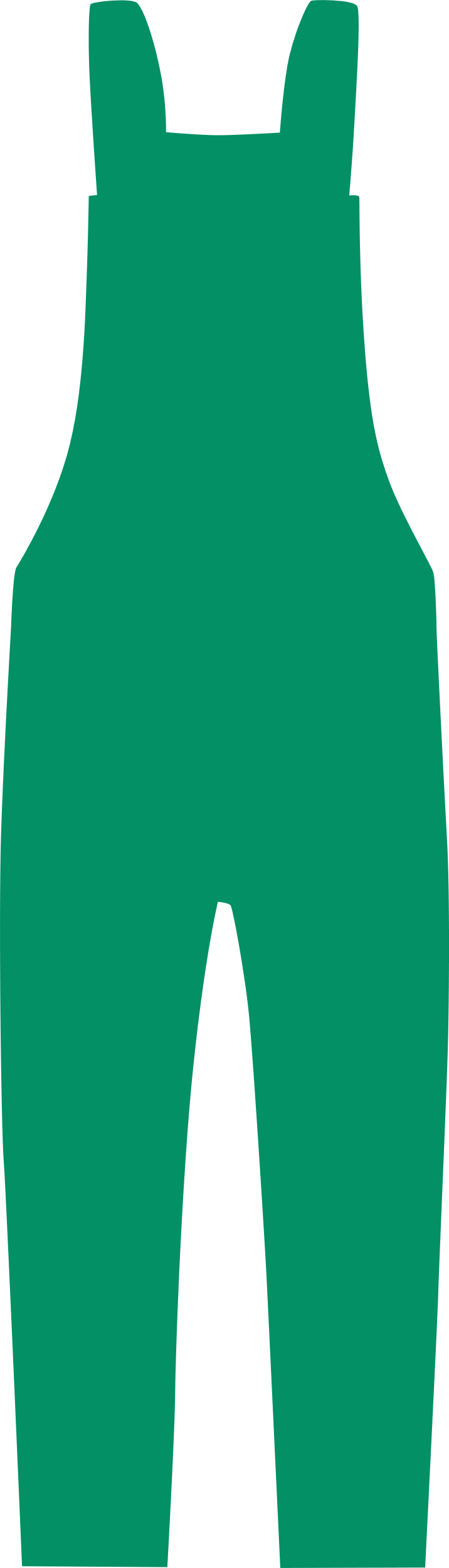 On marche sur la tête !!
1 an de travail et toujours rien ! Depuis septembre 2022 et l’annonce d’un PLOAA, après des mois de travail des acteurs du monde agricole et des compromis connus depuis Juin 2023, nous avons un pacte et un projet de loi qui n’avancent pas !
Il y a urgence ! La moitié de nos agriculteurs à la retraite dans 5 ans!
PAS DE TRANSITION SOUS PRESSION !
#AgriSousPression
[Mobilisation]
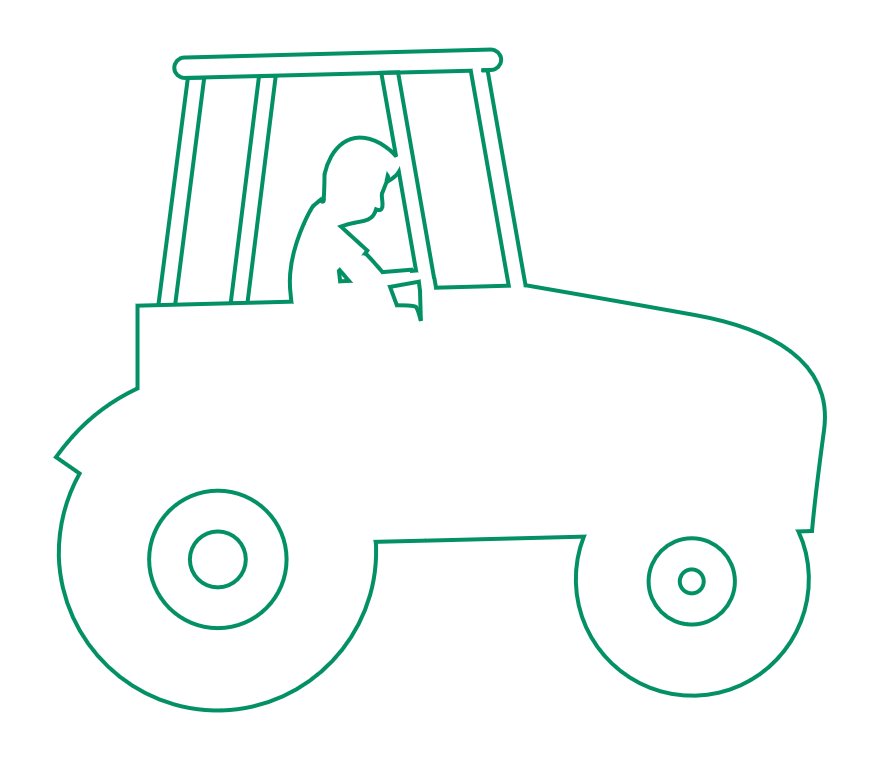 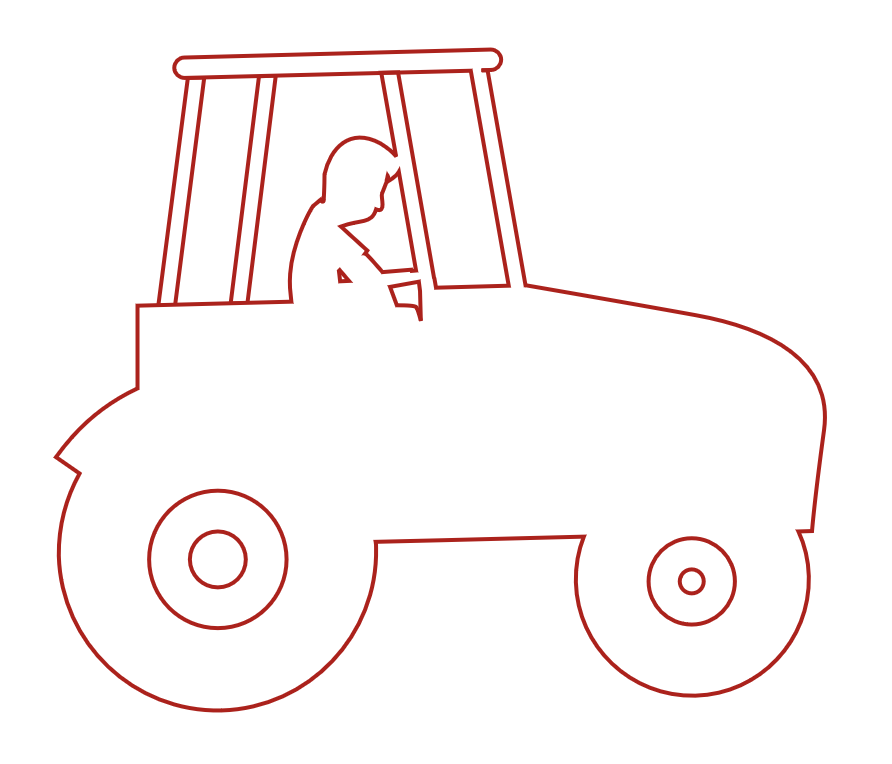 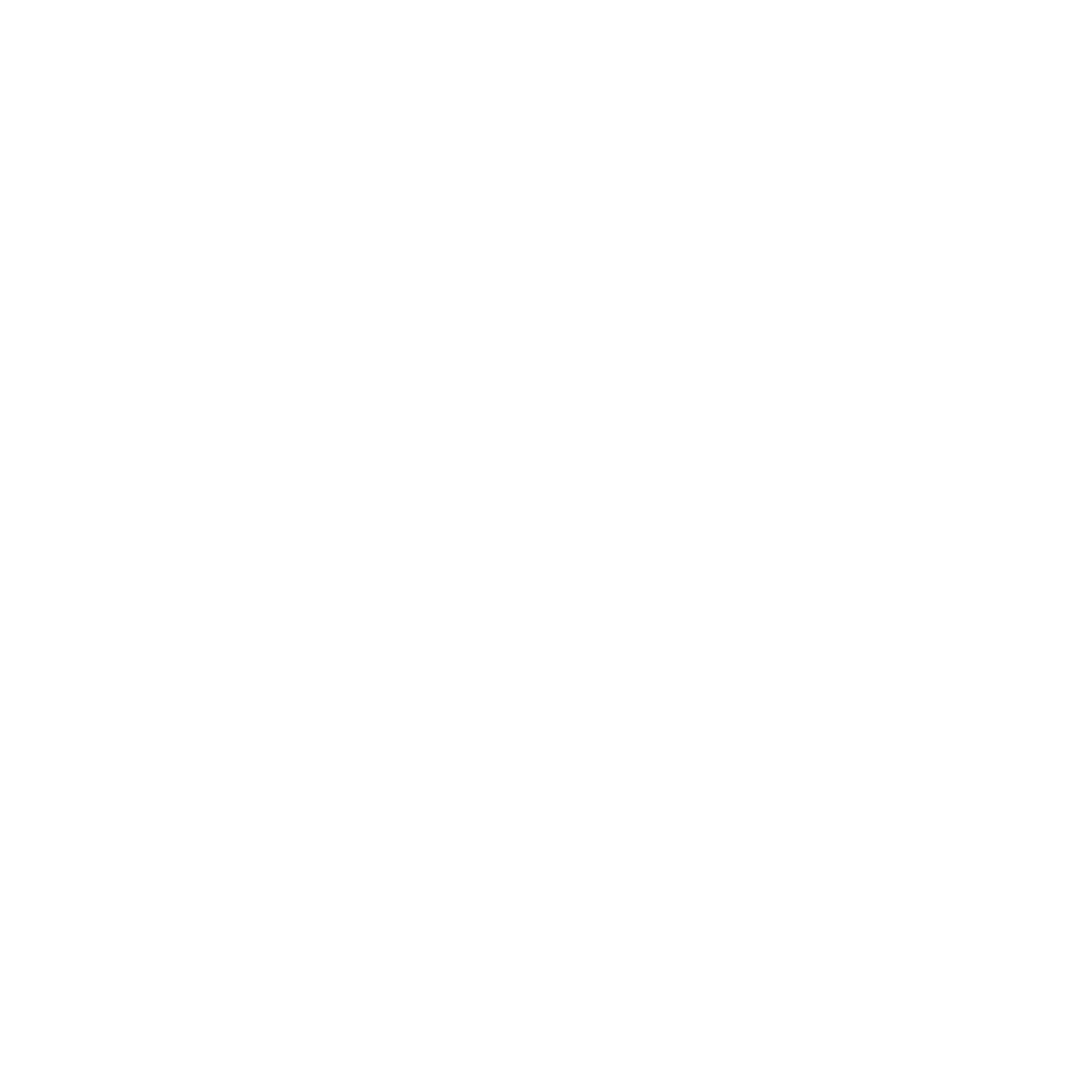 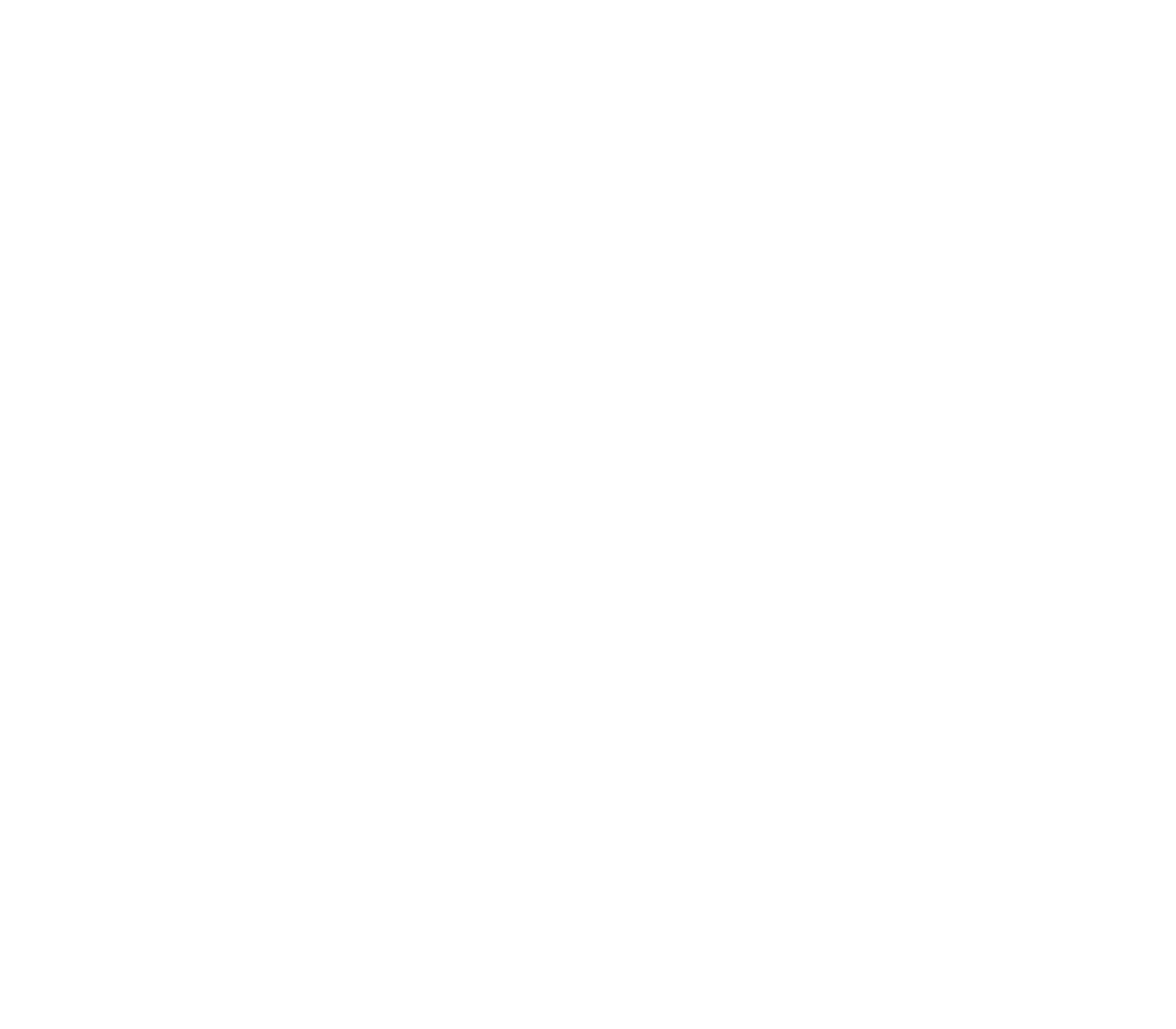 Accords commerciaux : on troque notre souveraineté alimentaire !
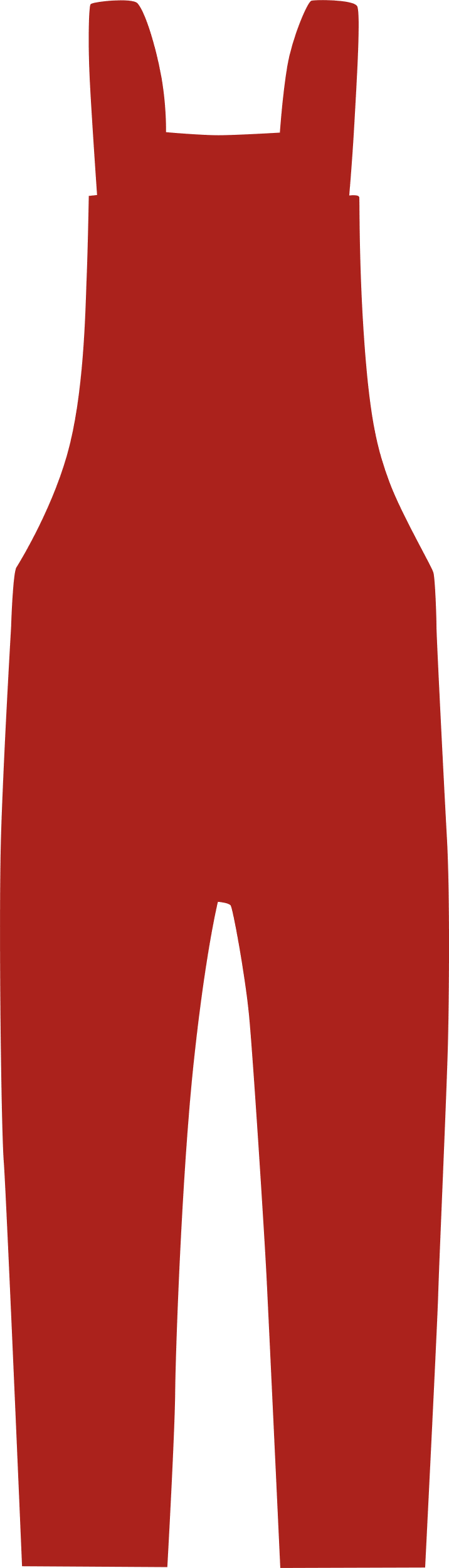 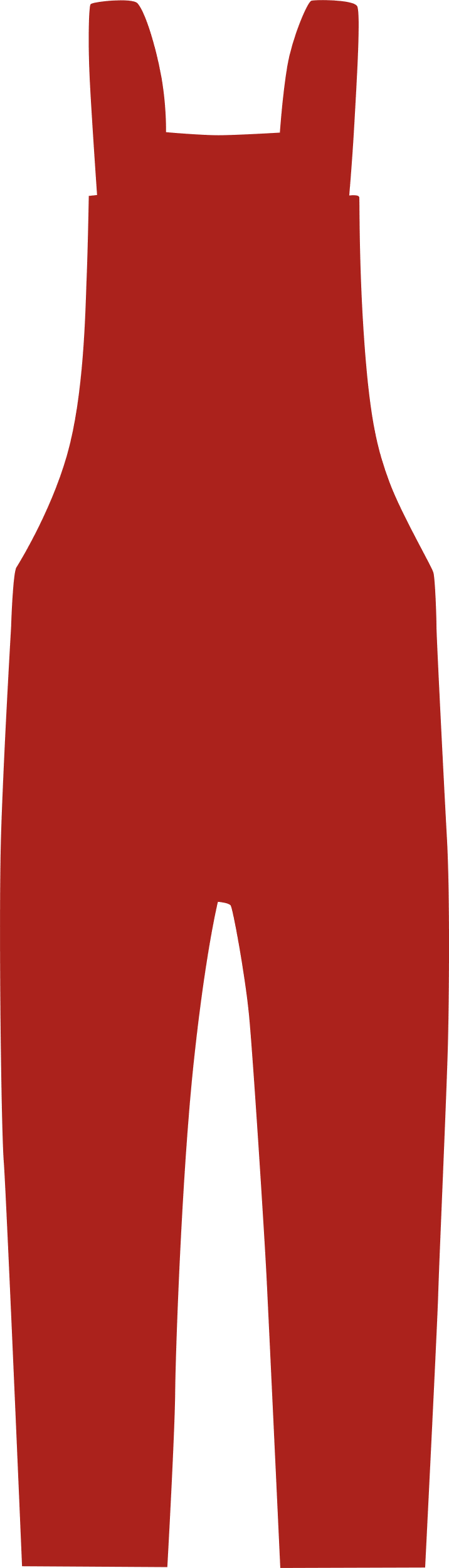 On marche sur la tête !!
78 accords commerciaux internationaux sont aujourd’hui actifs au sein de l’UE

32 sont en cours de validation, il est dorénavant impensable d’utiliser l’agriculture en monnaie d’échange pour négocier !
L’agriculture n’est pas une variable d’ajustement !
PAS DE TRANSITION SOUS PRESSION !
#AgriSousPression
[Mobilisation]
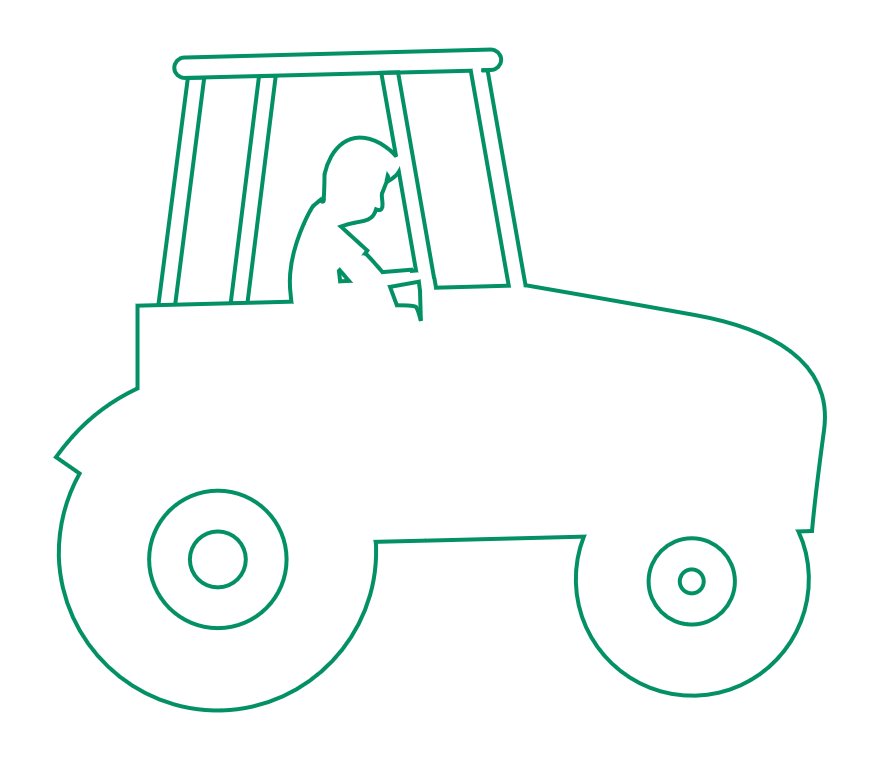 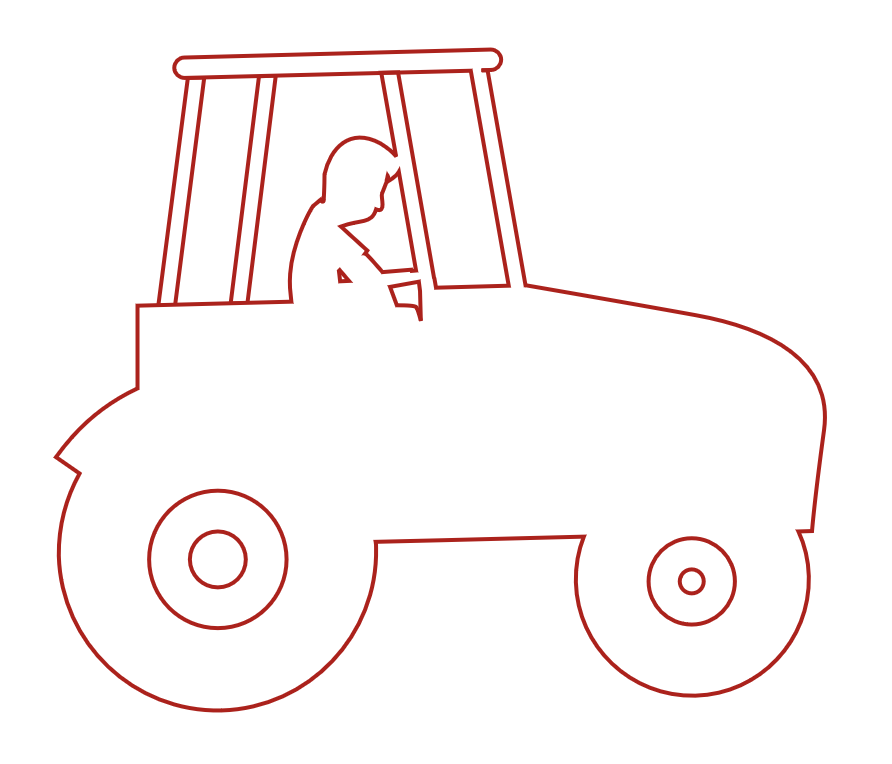 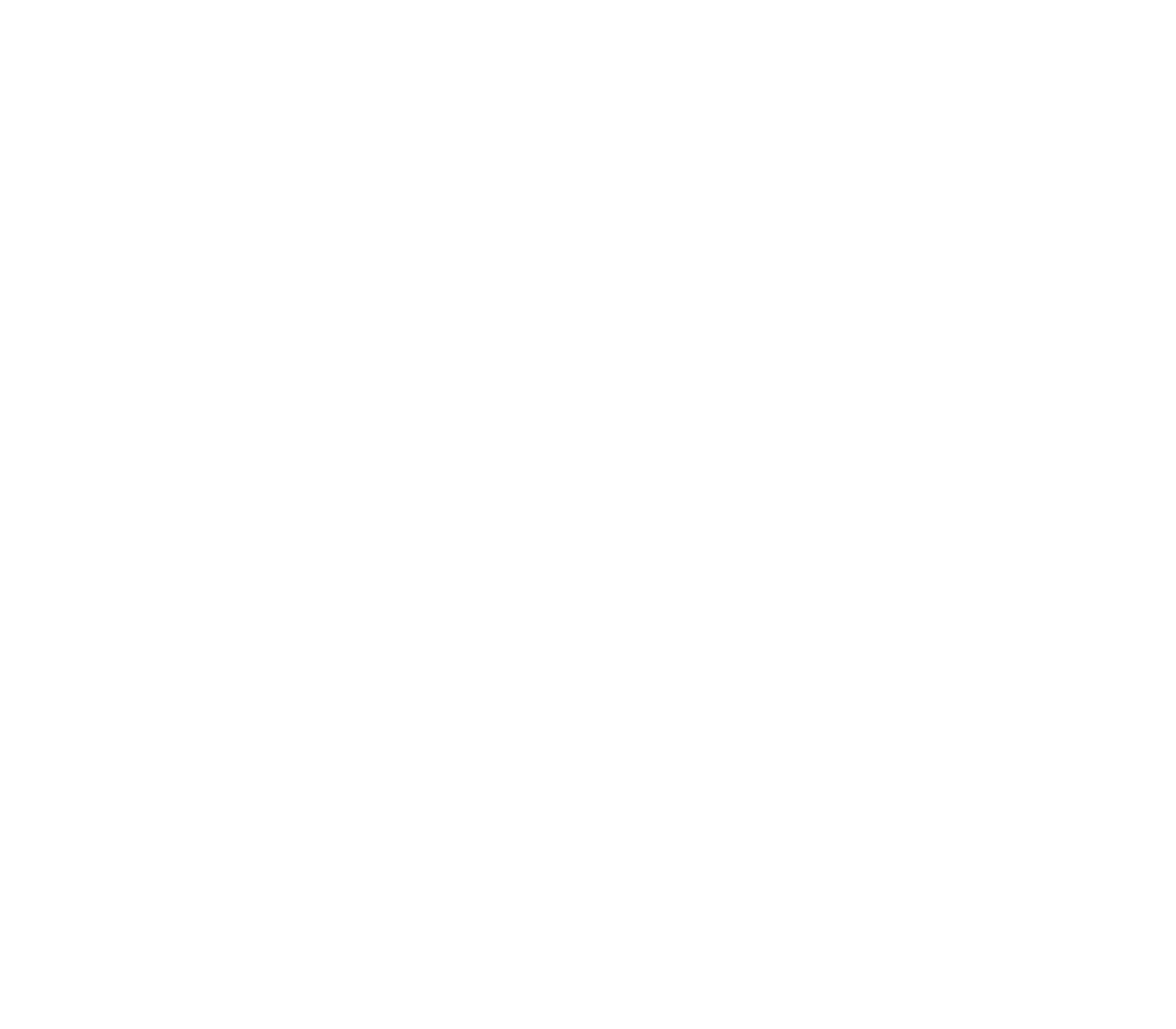 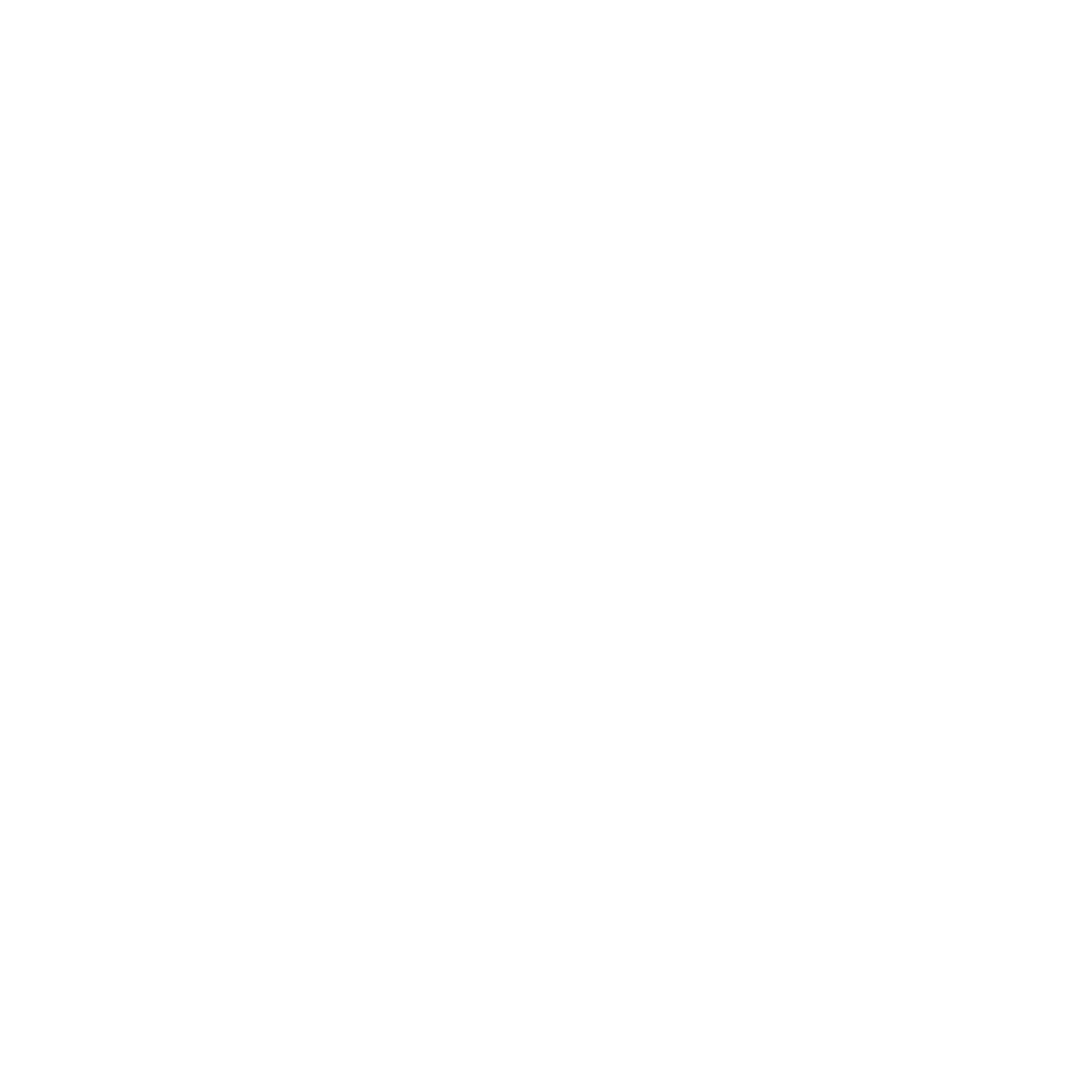 Etiquetage de l’origine : on interdit la transparence pour le consommateur !
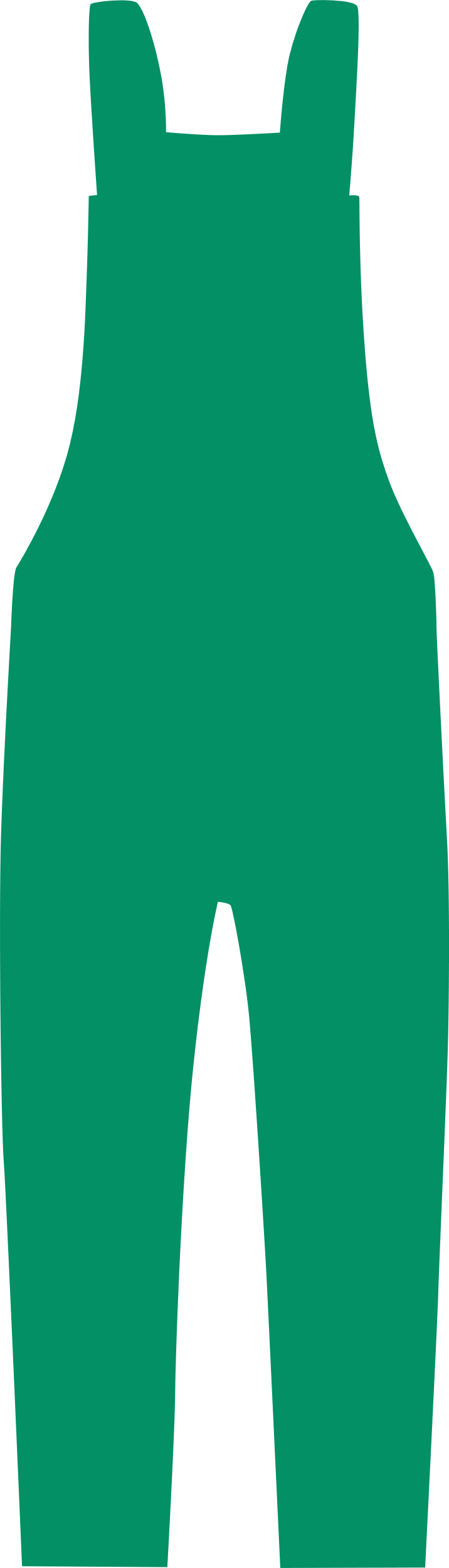 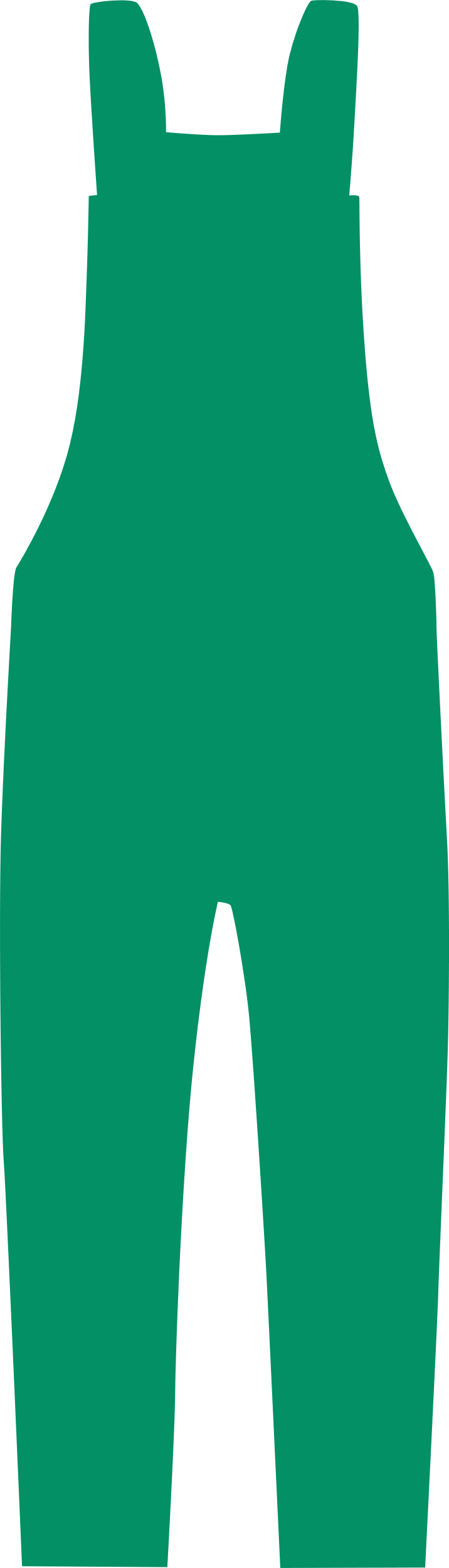 On marche sur la tête !!
La réglementation européenne estime que s’il n’existe pas un lien avéré entre la qualité d’un produit et son origine, il n’est pas obligatoire d’informer sur sa provenance. 

EGAlim, qui interdit les drapeaux sur les produits s’il n’y a pas la majorité d’ingrédients, rentre en conflit avec le droit européen. Cette disposition n’est donc pas applicable !
Les consommateurs ont le droit de savoir et de choisir en conscience !
PAS DE TRANSITION SOUS PRESSION !
#AgriSousPression
[Mobilisation]
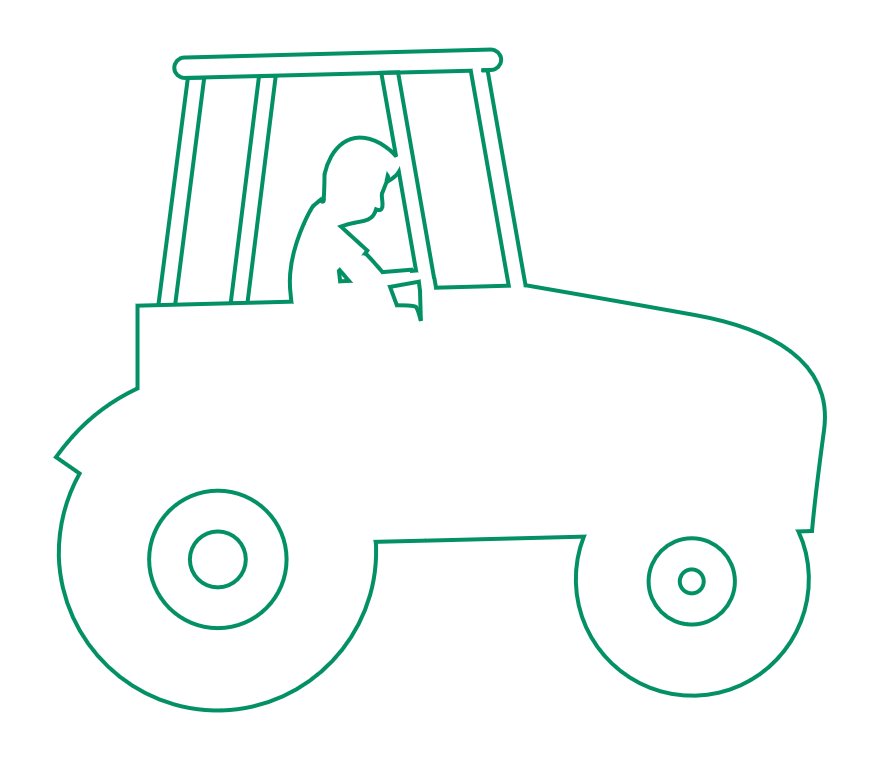 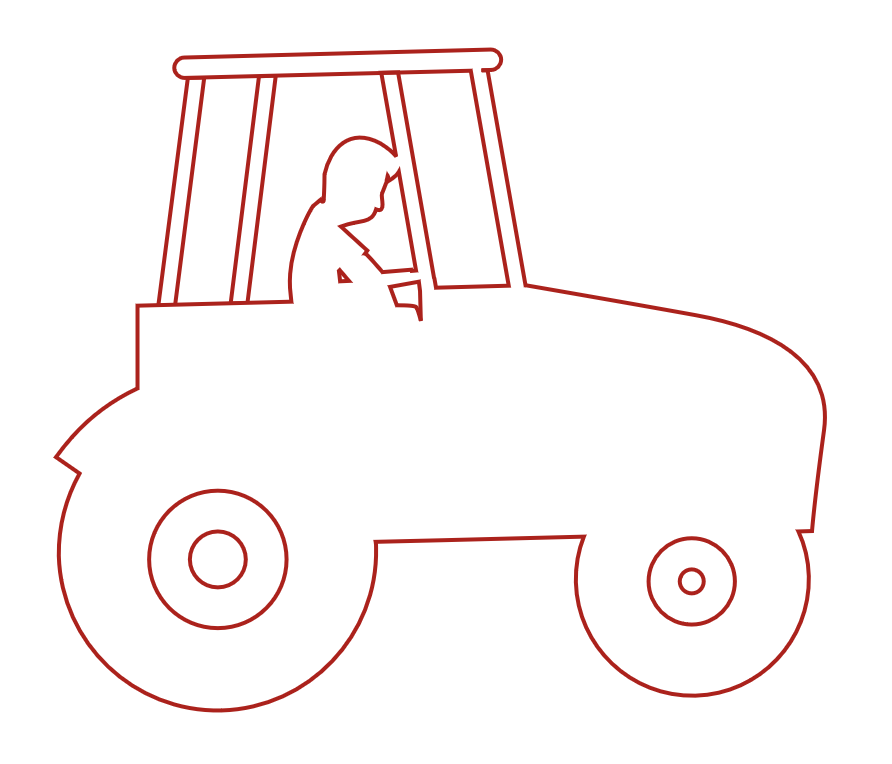 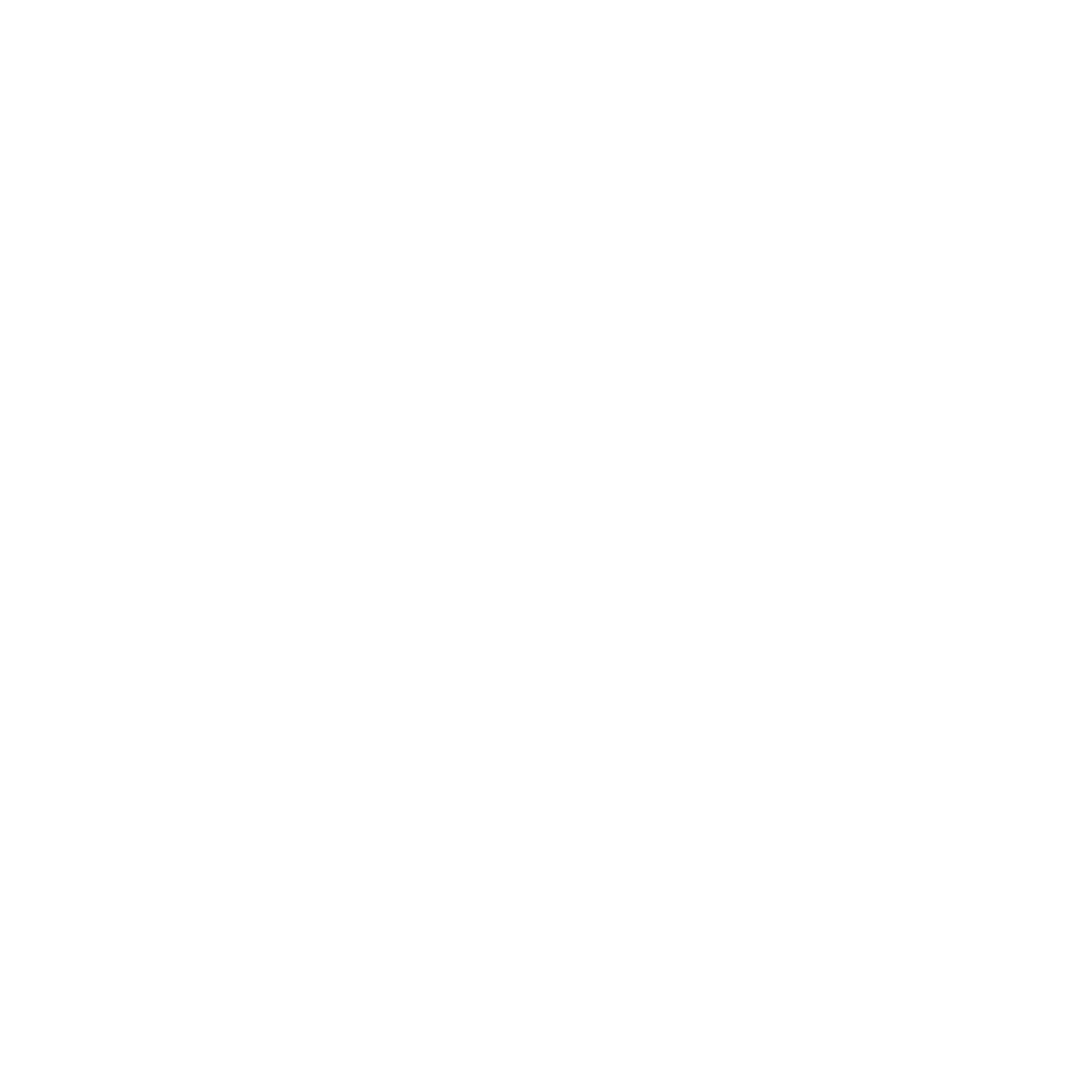 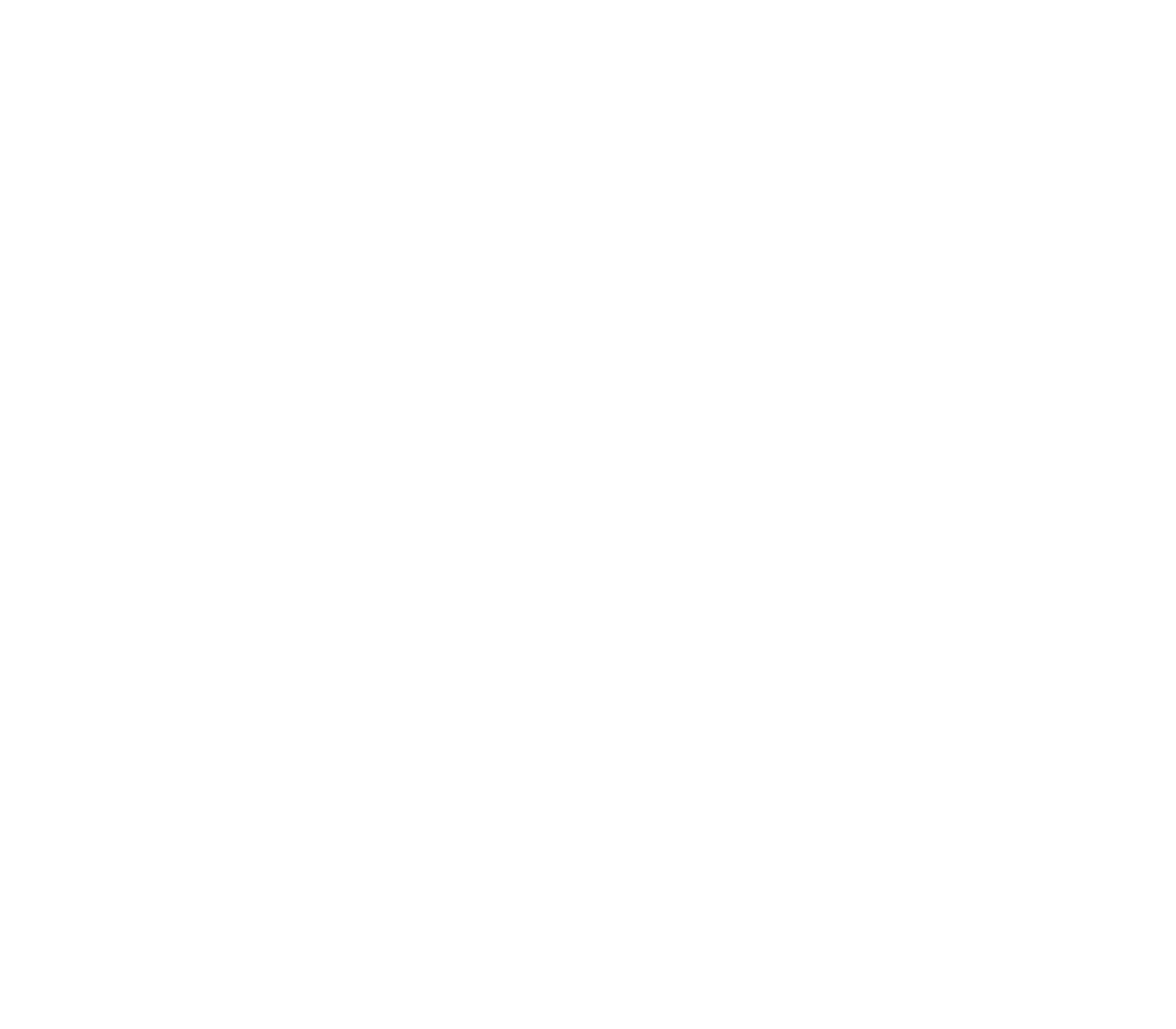 Jachères imposées : 
sécurité alimentaire menacée !
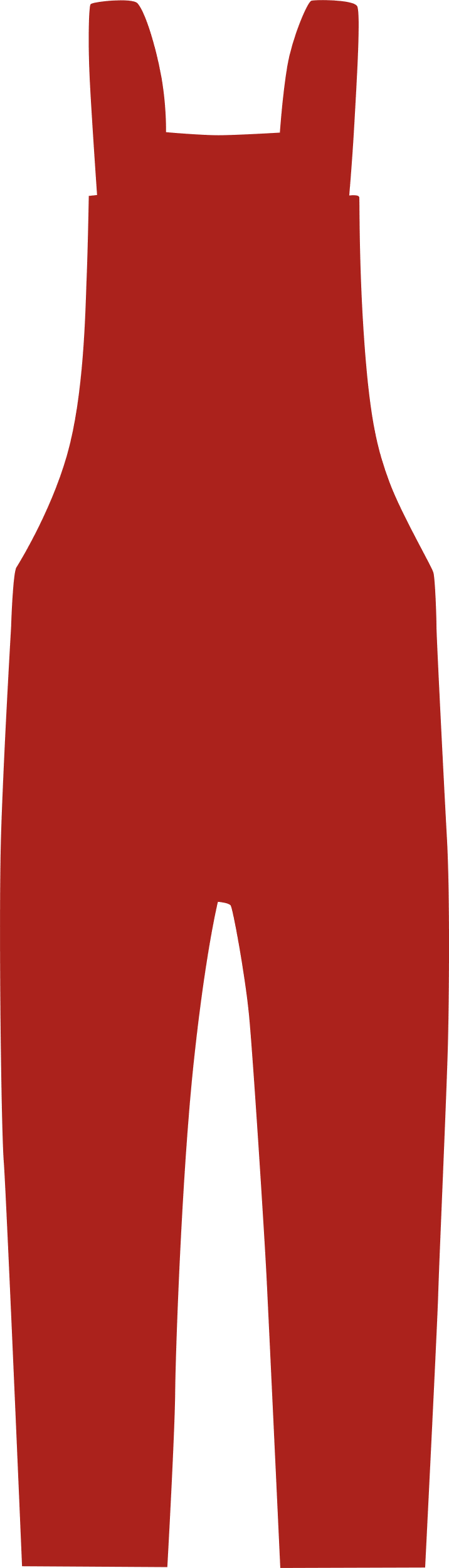 On marche sur la tête !!
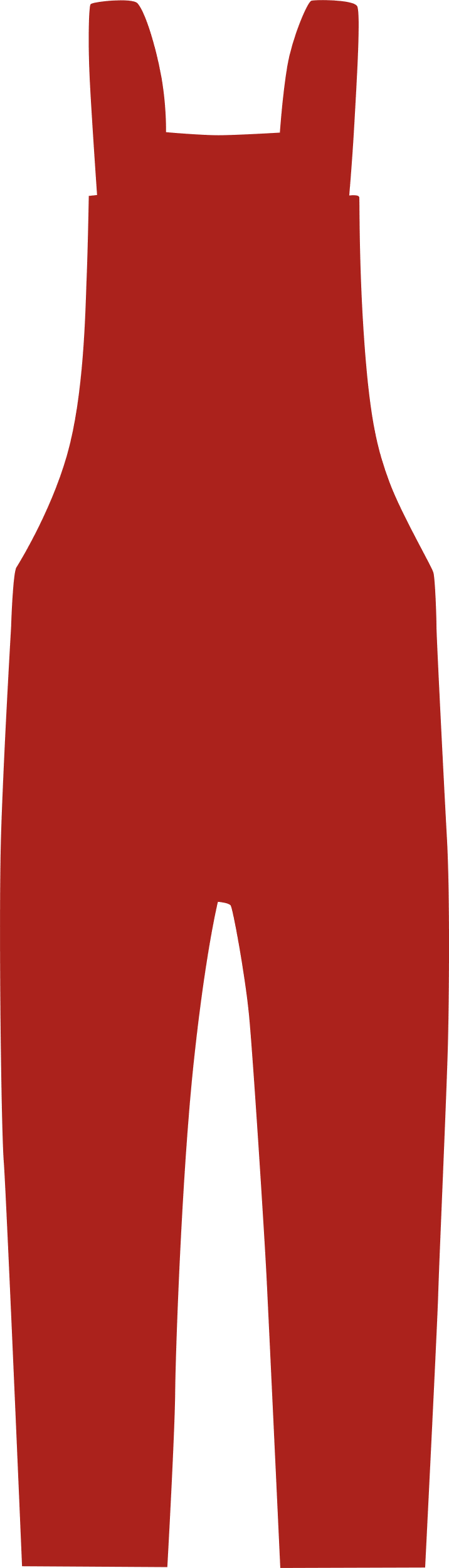 + 800 millions de personnes confrontées à l’insécurité alimentaire mondiale 
et on veut nous imposer 4 % de surfaces agricoles improductives !
NON AUX 4 % DE JACHÈRES !
PAS DE TRANSITION SOUS PRESSION !
#AgriSousPression
[Mobilisation]
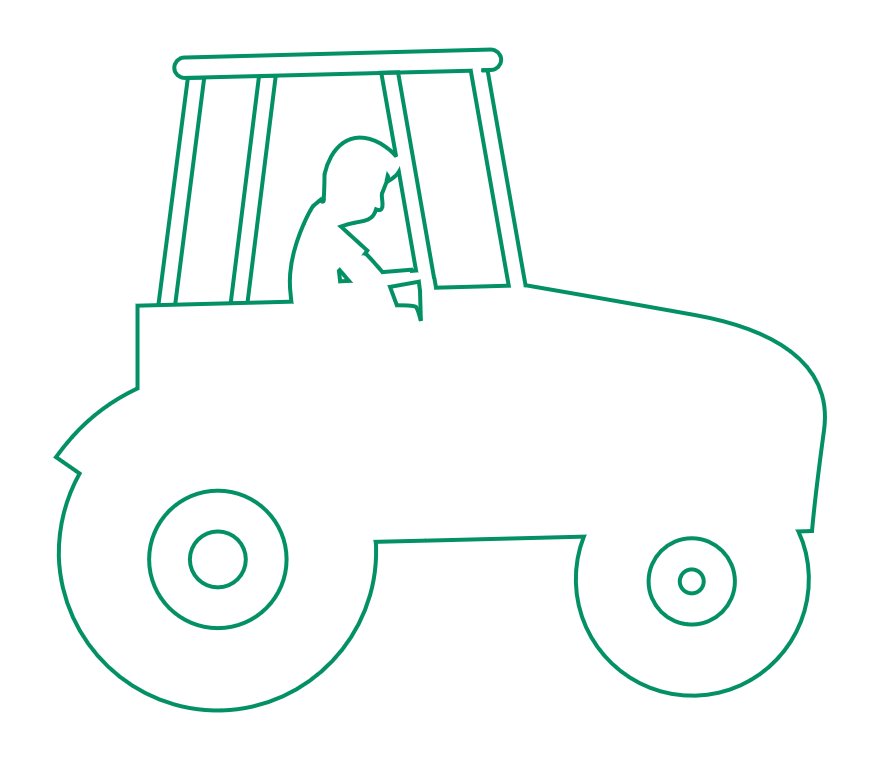 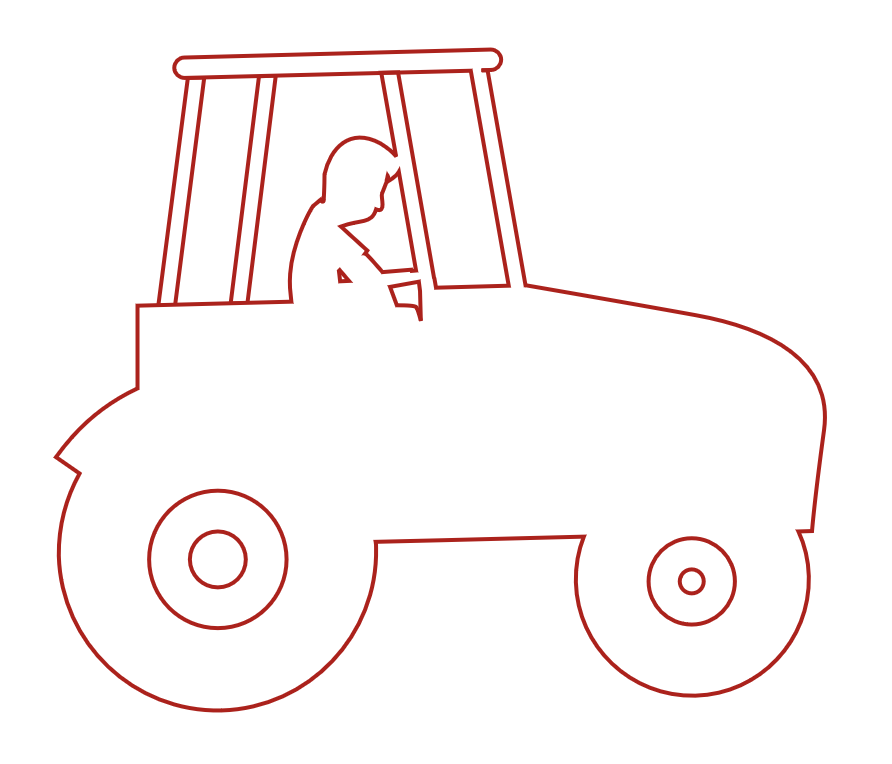 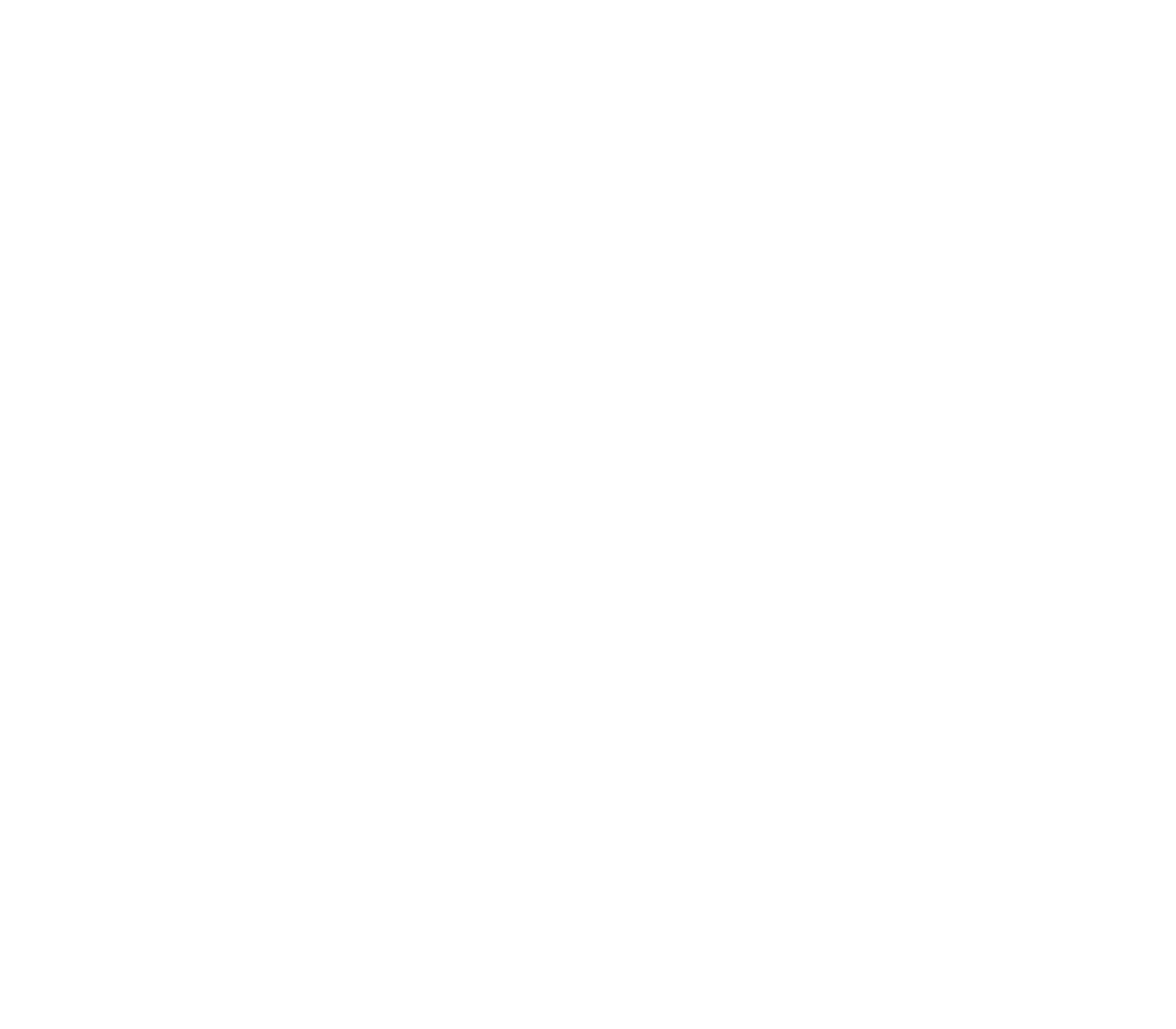 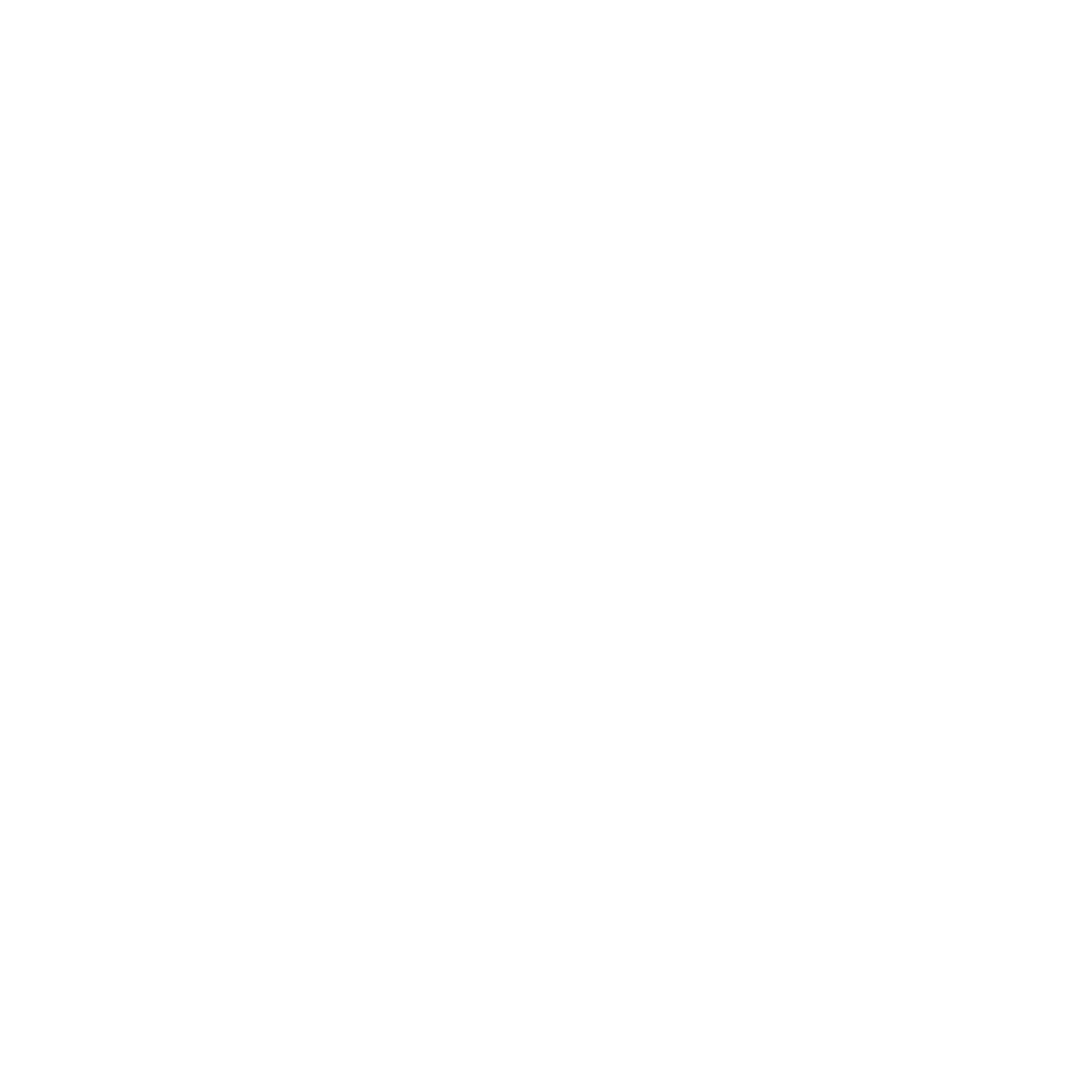 Usage durable des produits phytosanitaires : double discours du Gouvernement !
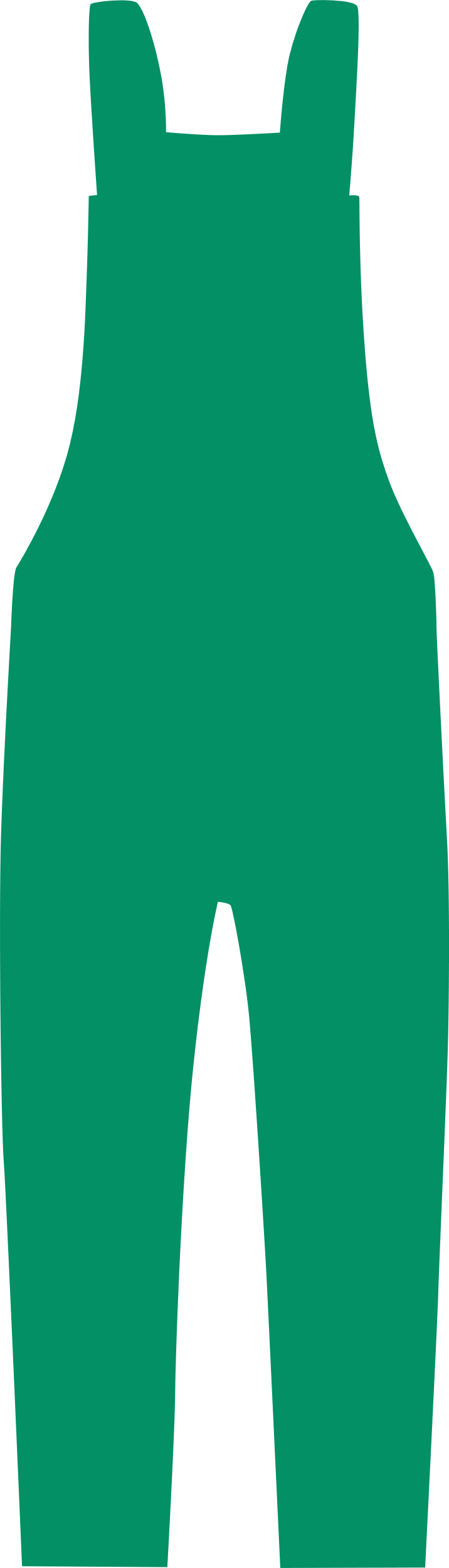 On marche sur la tête !!
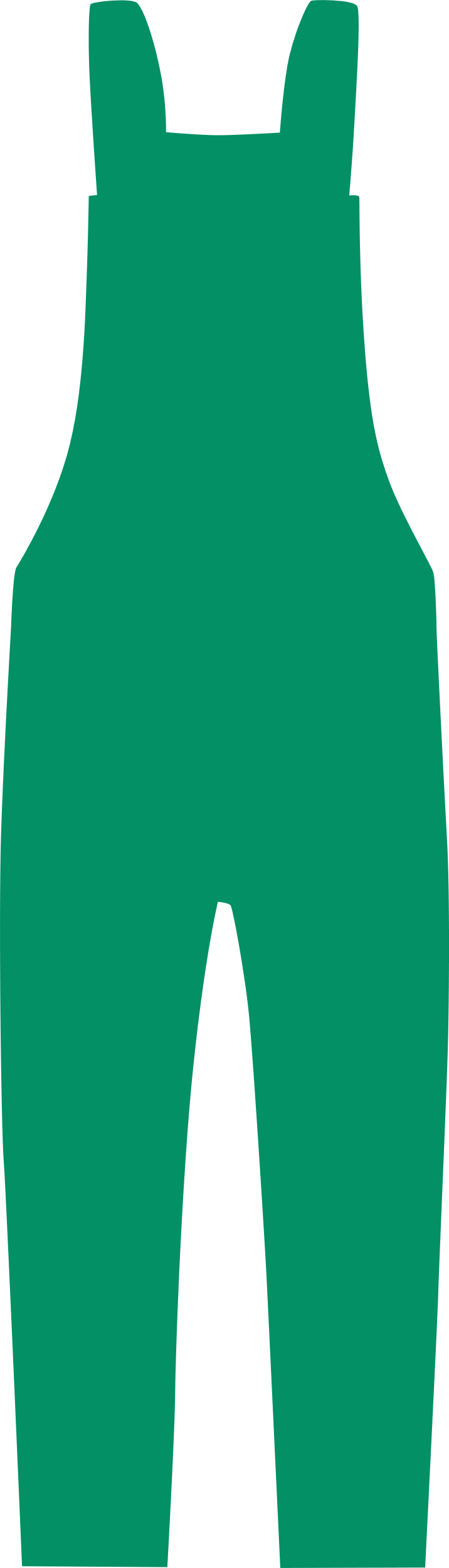 « Pas d’interdiction sans solution » promet la Première Ministre aux agriculteurs et on veut nous supprimer 50 % de produits phytosanitairessans solutions identifiées !
NON A LA PRESSION SUR LES MOYENS DE PRODUCTION !
PAS DE TRANSITION SOUS PRESSION !
#AgriSousPression
[Mobilisation]
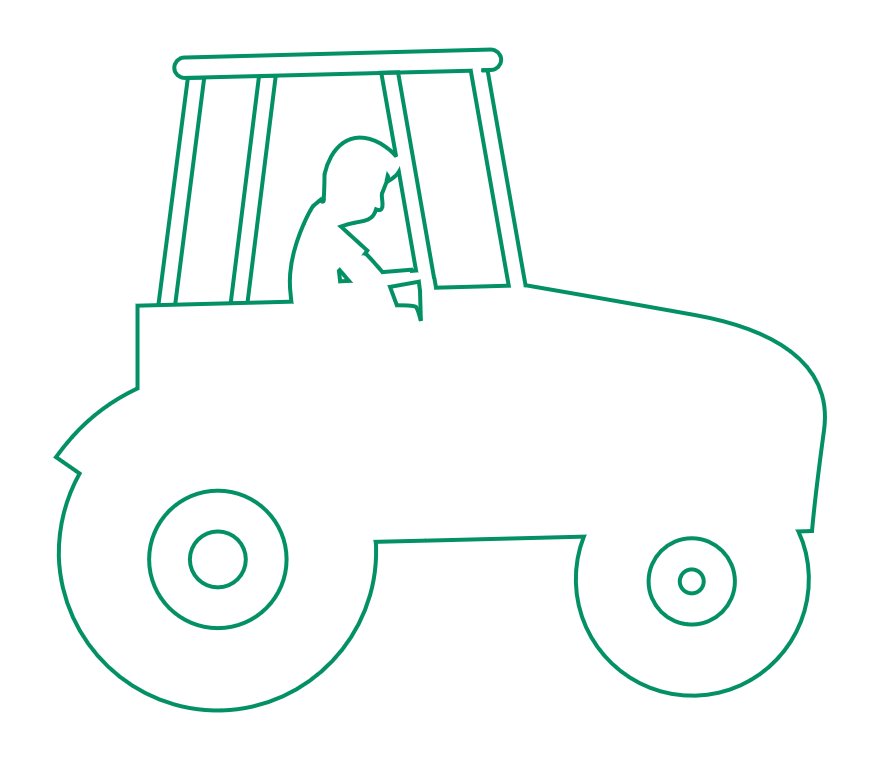 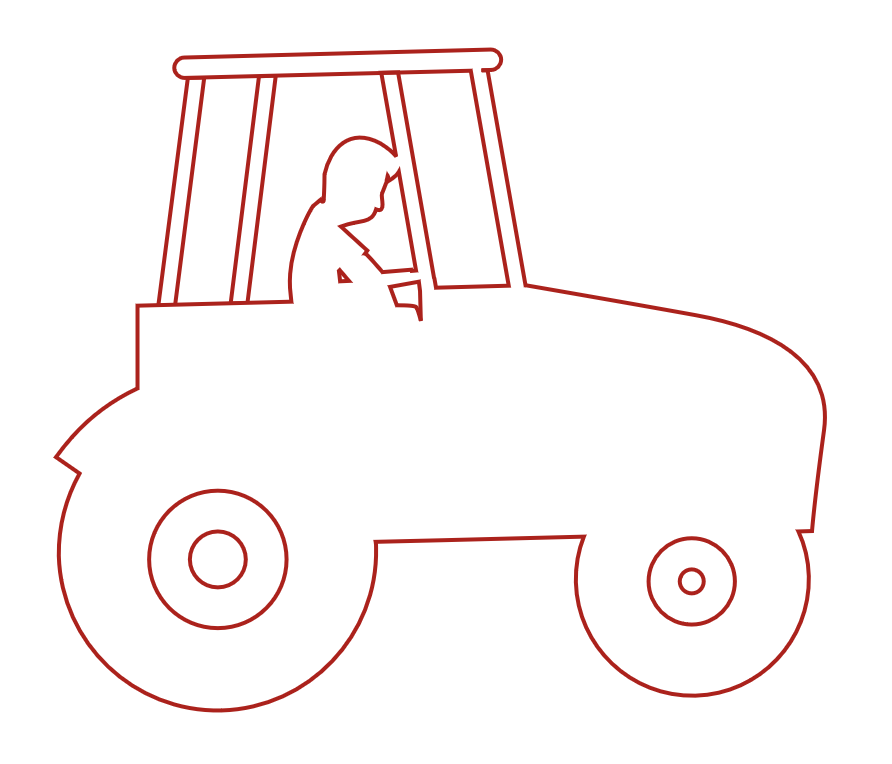 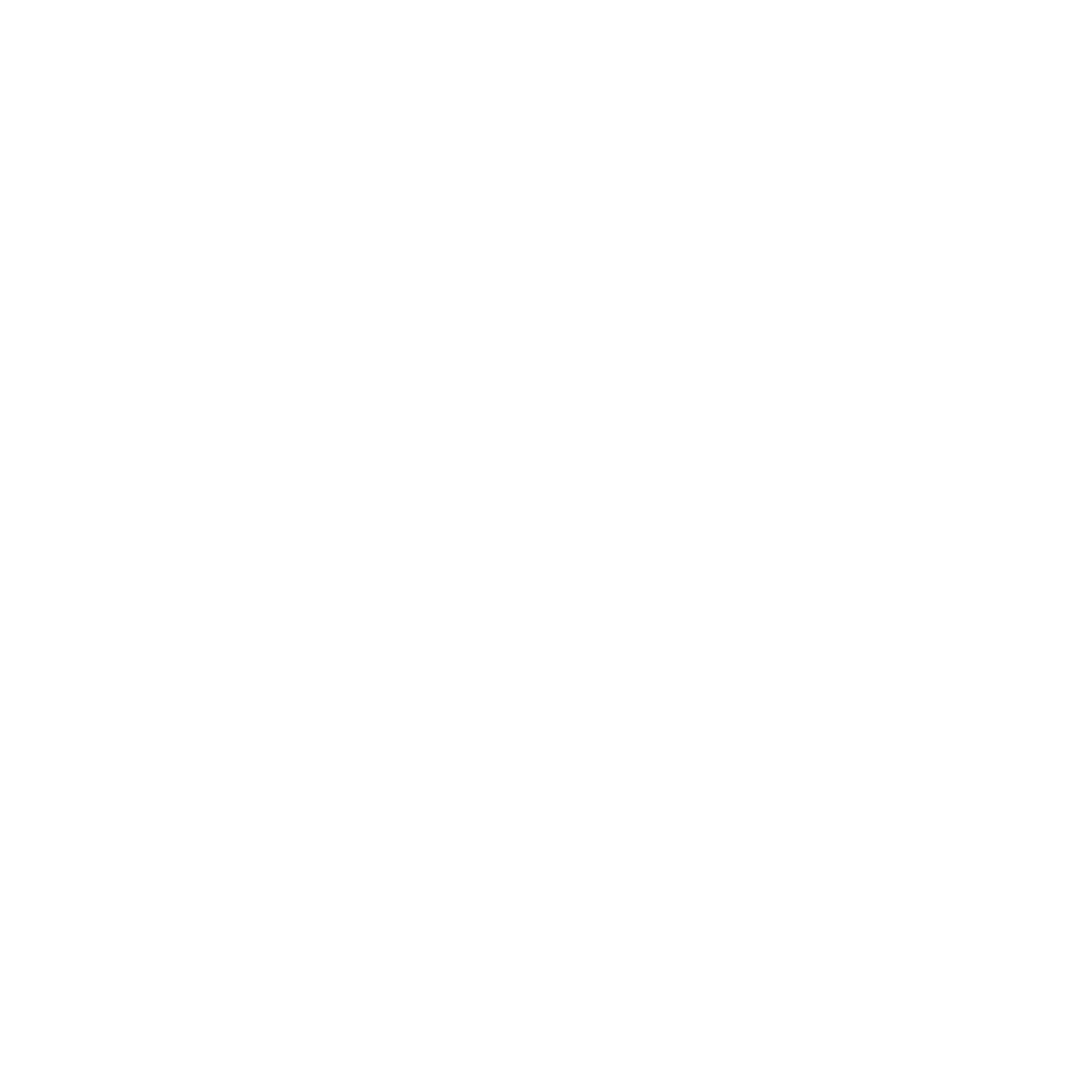 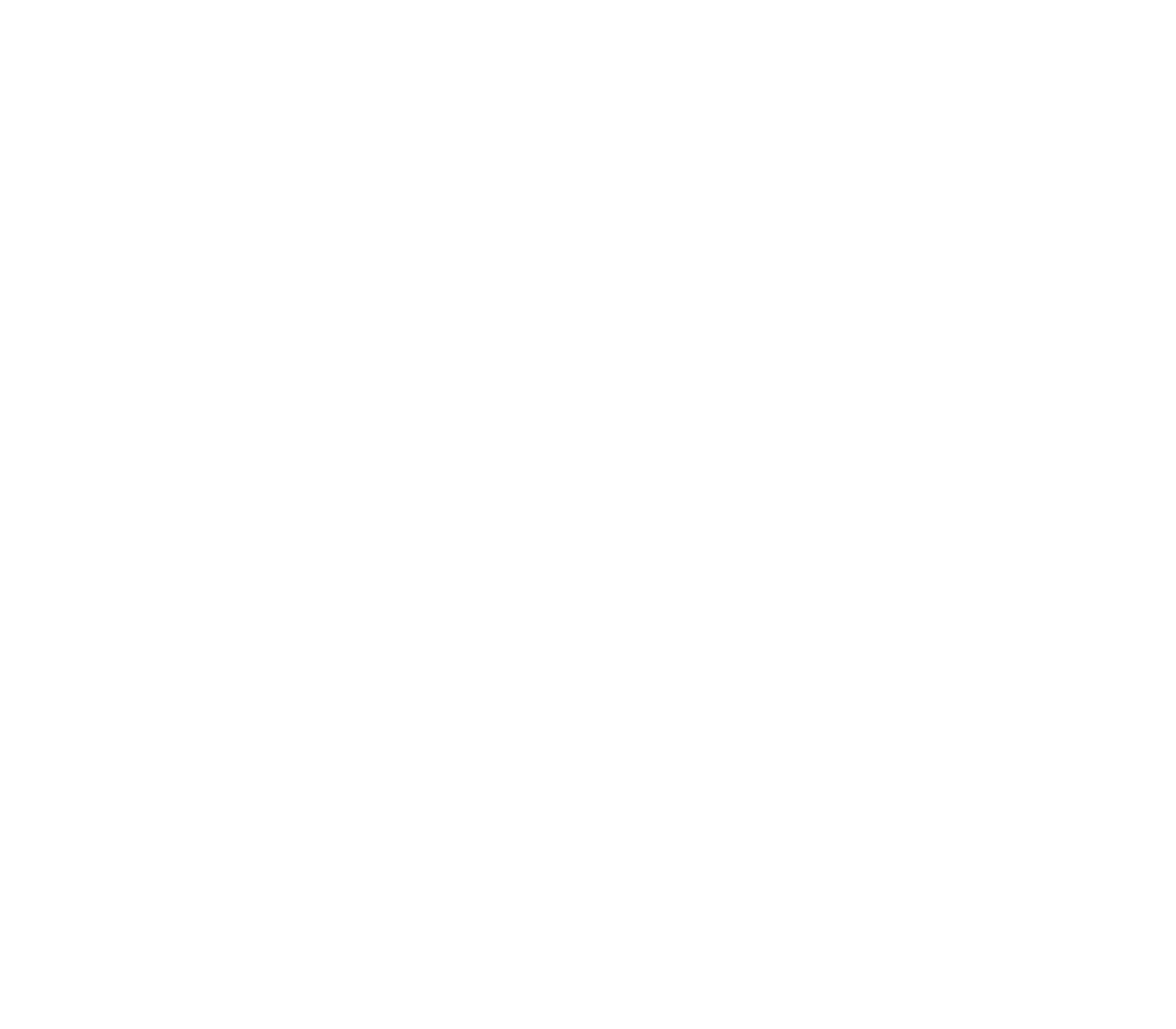 Augmentation de la RPD : une charge insoutenable pour les exploitations agricoles !
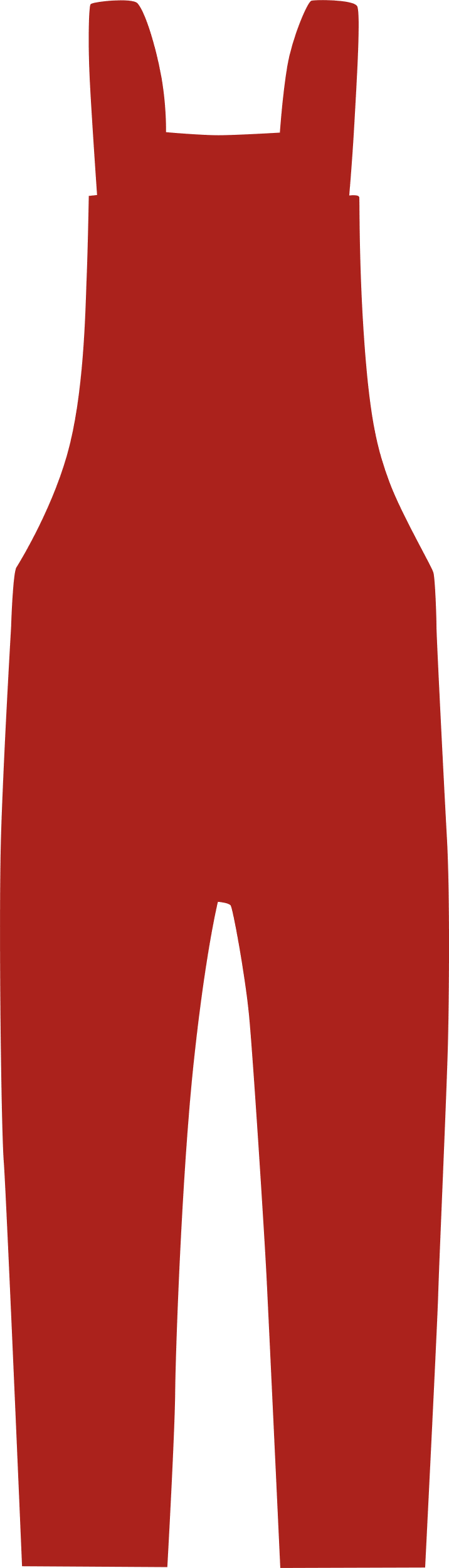 On marche sur la tête !!
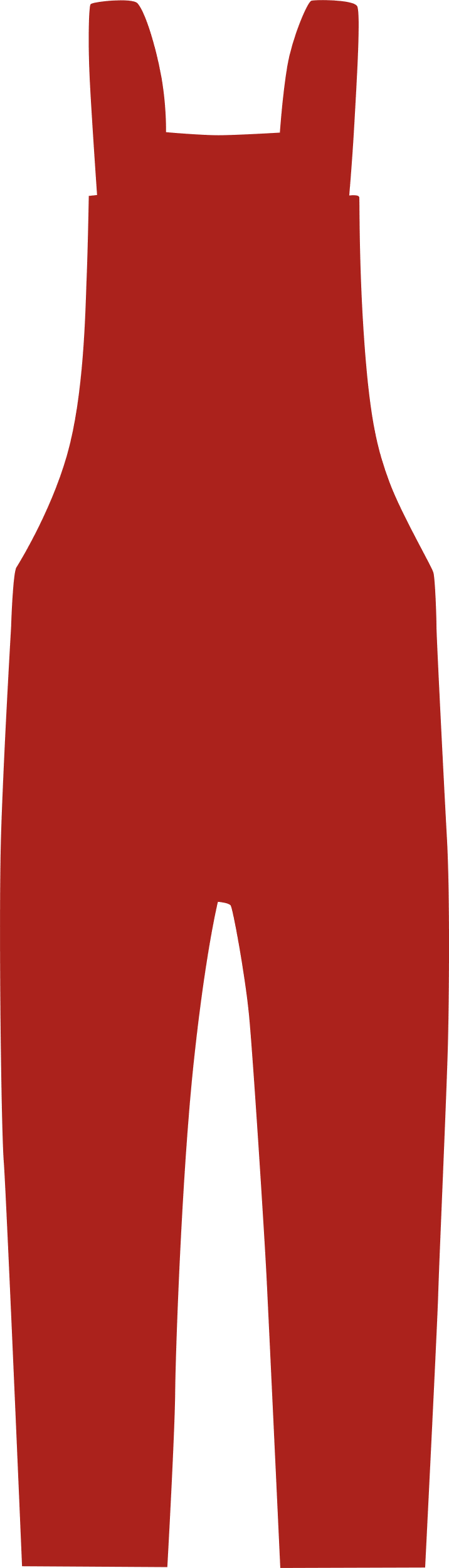 18 % d’augmentation des charges des exploitations agricoles en 2 ans et on veut nous imposer 37 M€ d’impôts supplémentaires !
NON AUX AUGMENTATIONS INTENABLES !
PAS DE TRANSITION SOUS PRESSION !
#AgriSousPression
[Mobilisation]
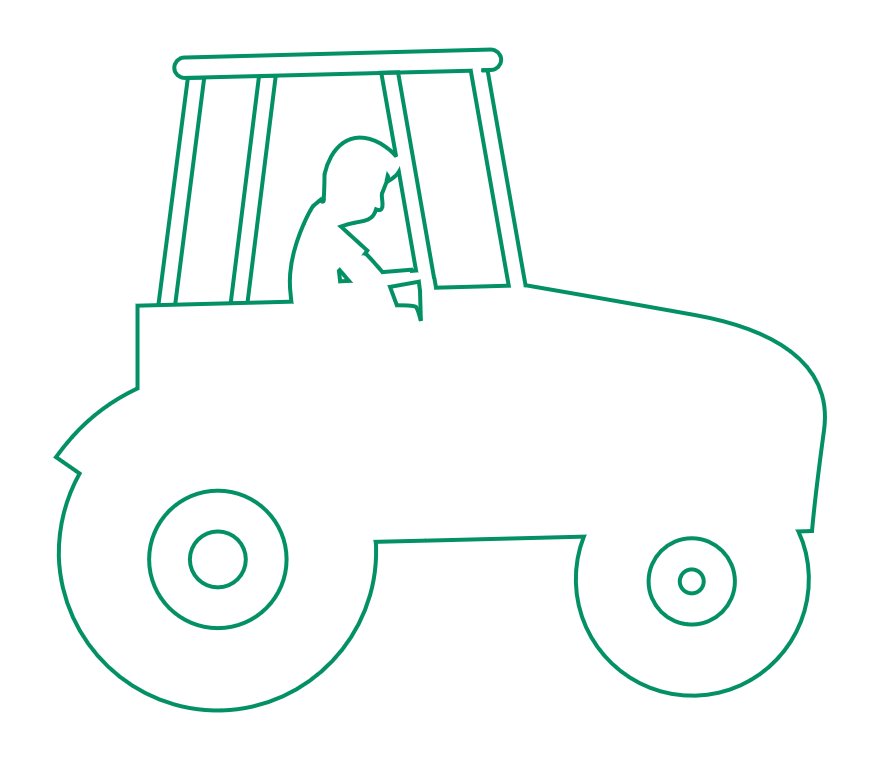 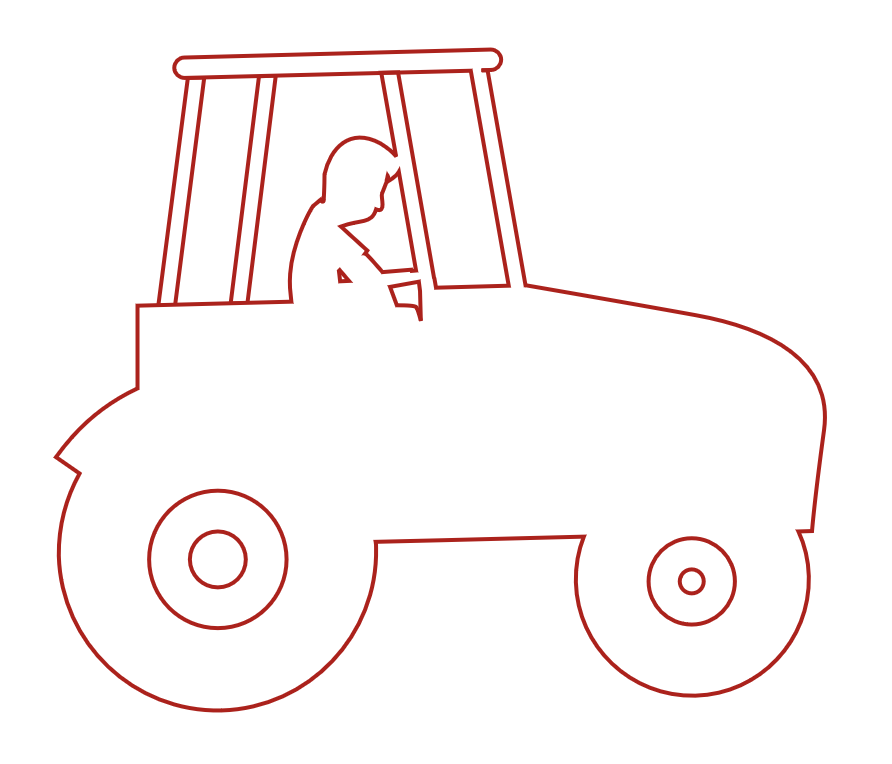 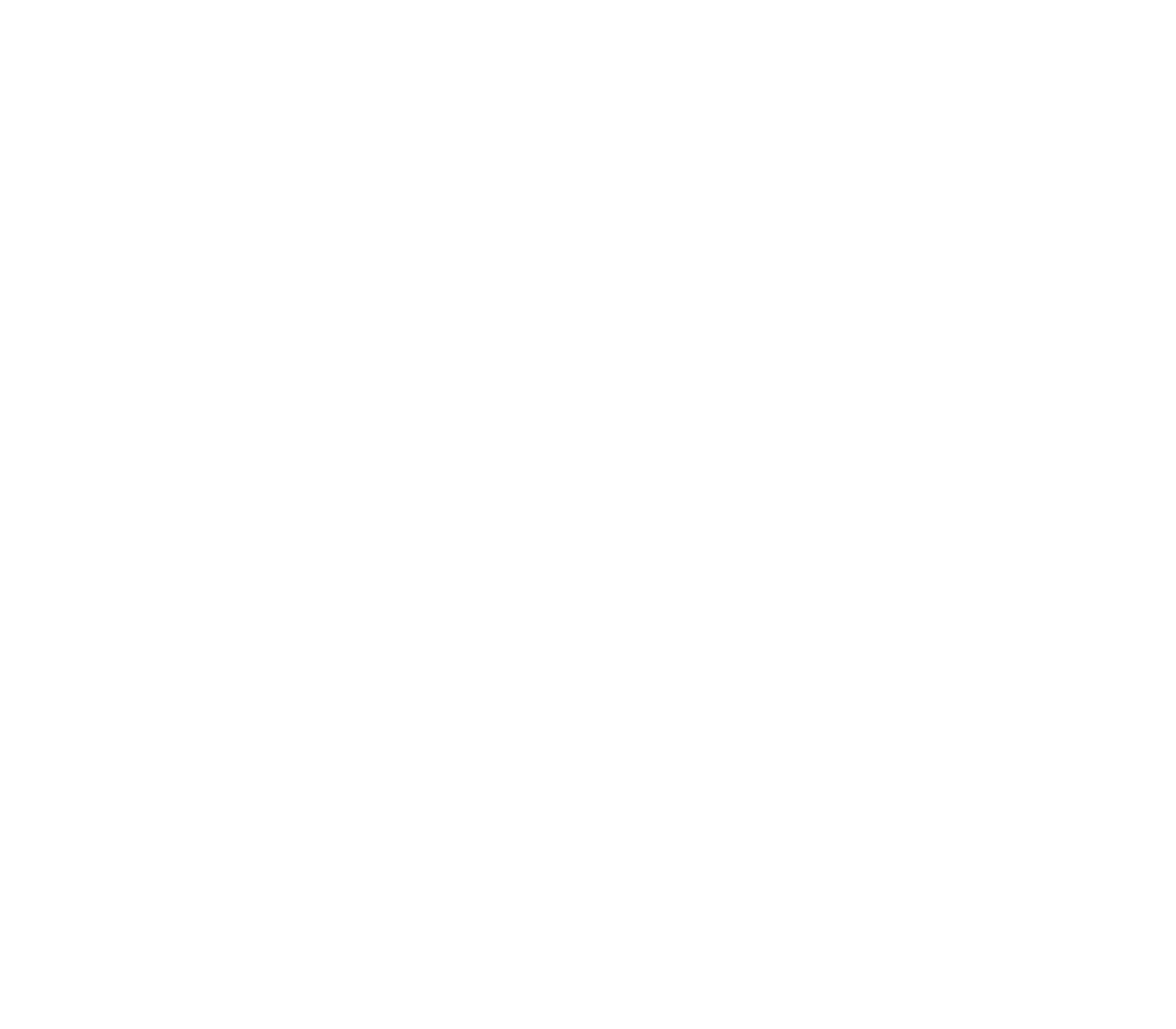 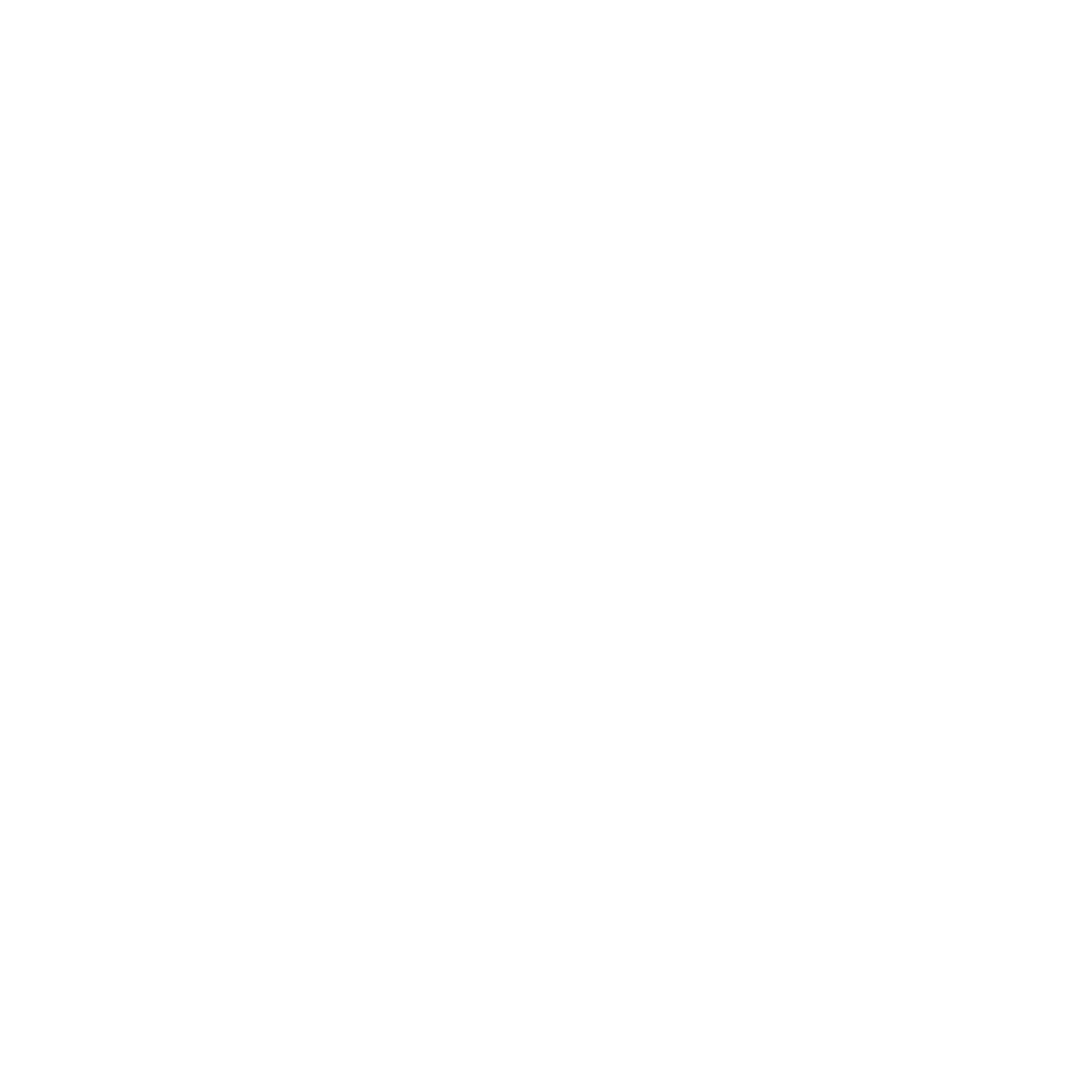 Zones sensibles : pas de territoire exclu d’une production économique !
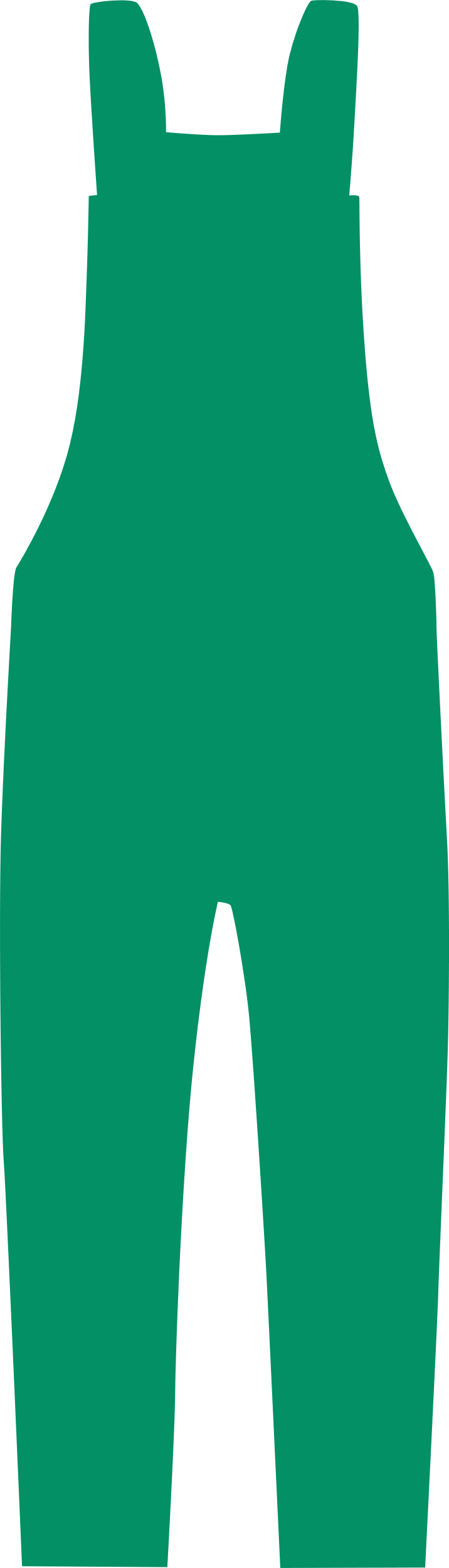 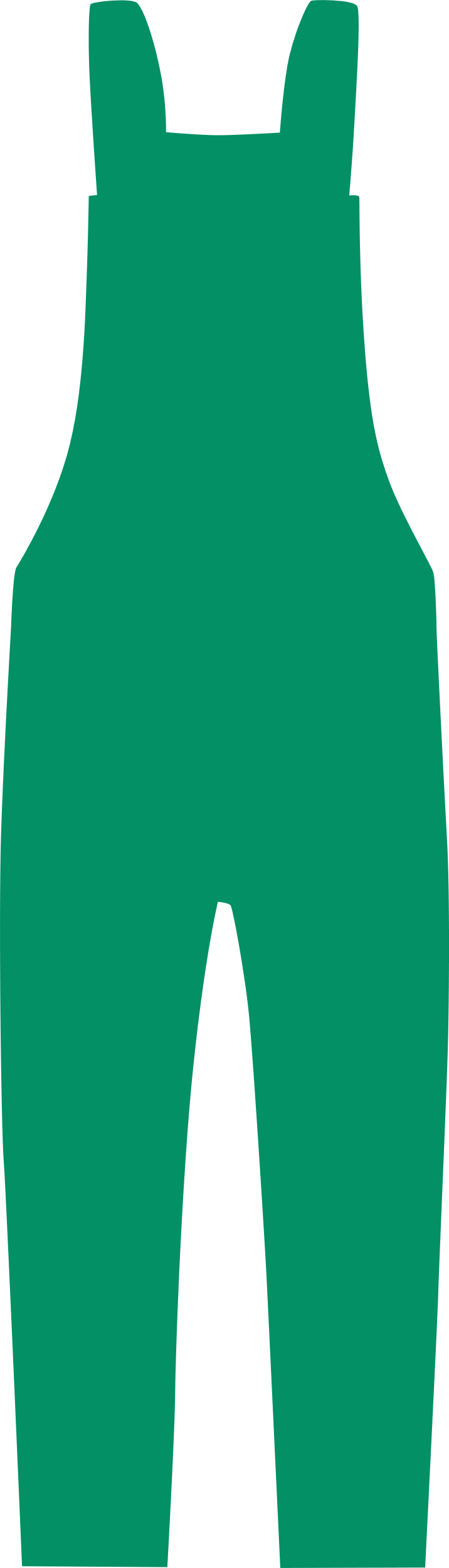 On marche sur la tête !!
La France importe 50% de son alimentation et on veut nous imposer des restrictions de production sur 12 % de surfaces classées Natura 2000 !
NON AUX RESTRICTIONS DE PRODUCTION !
PAS DE TRANSITION SOUS PRESSION !
#AgriSousPression
[Mobilisation]
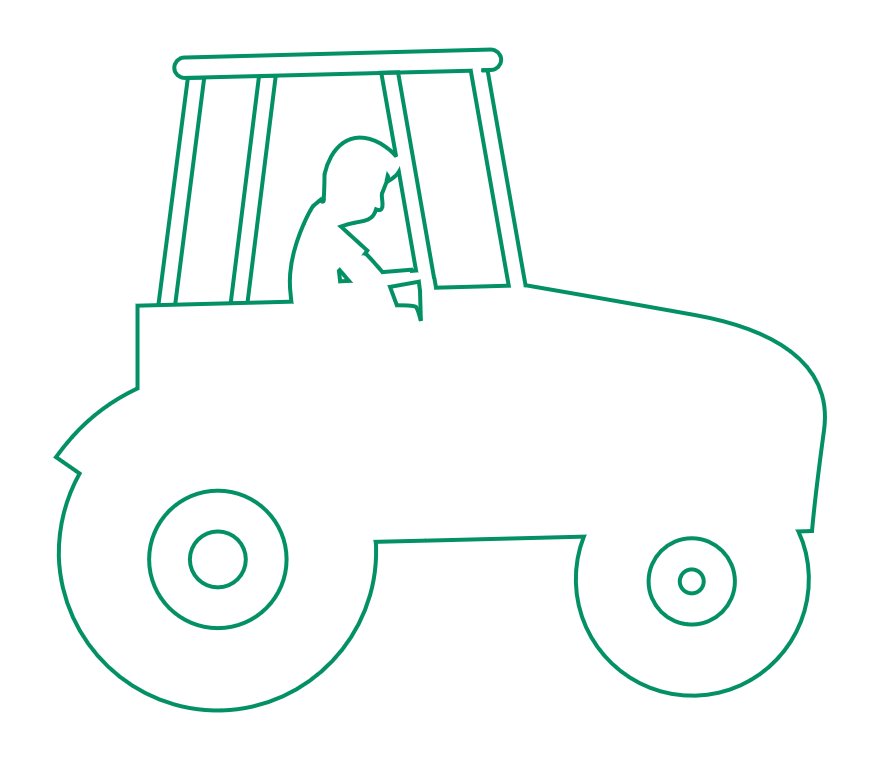 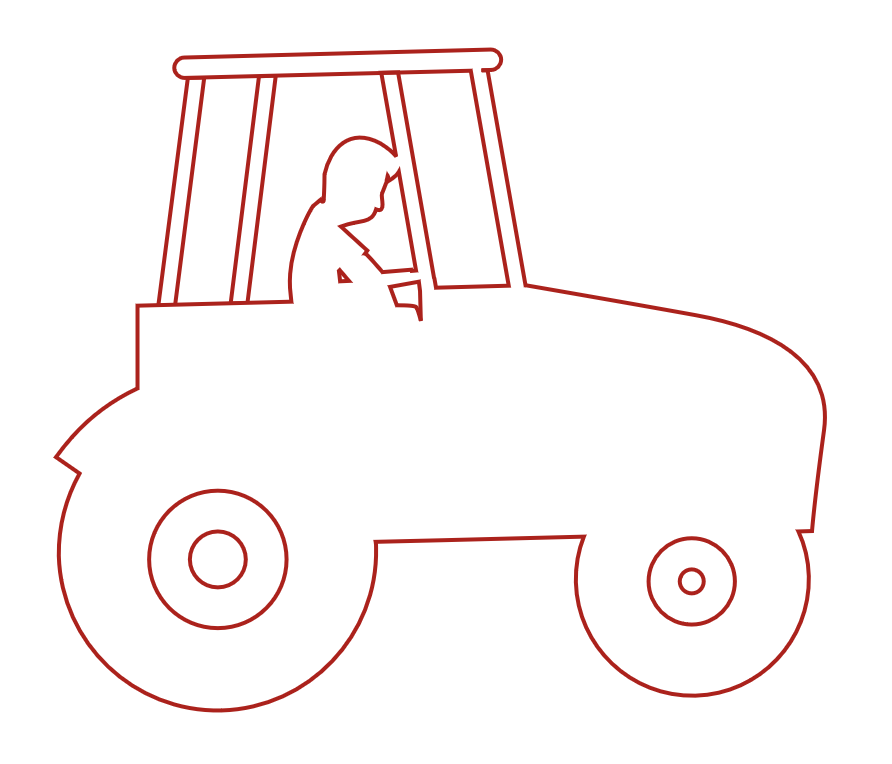 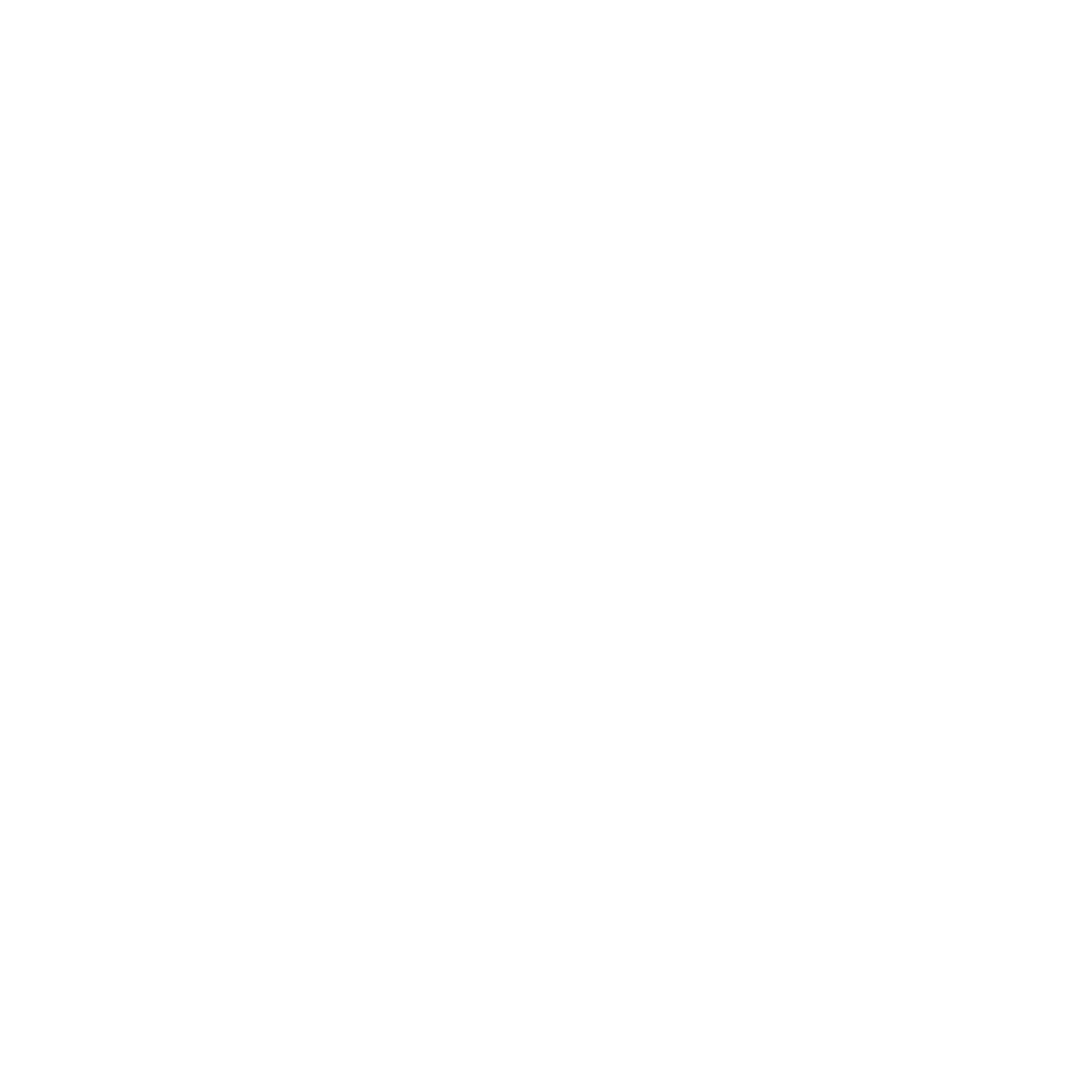 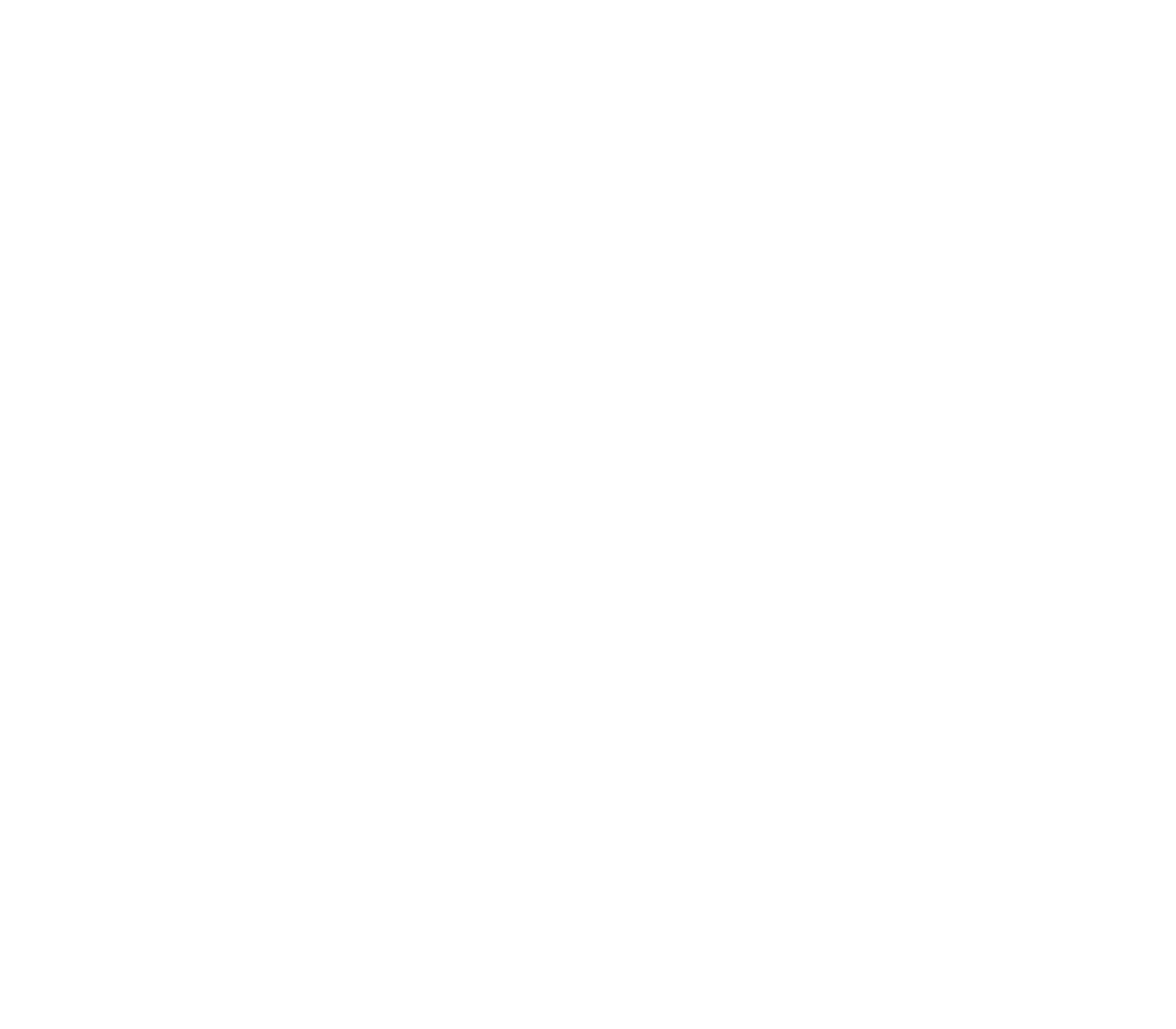 Pas d’accès à l’eau : 
c’est l’agriculture qu’on assèche !
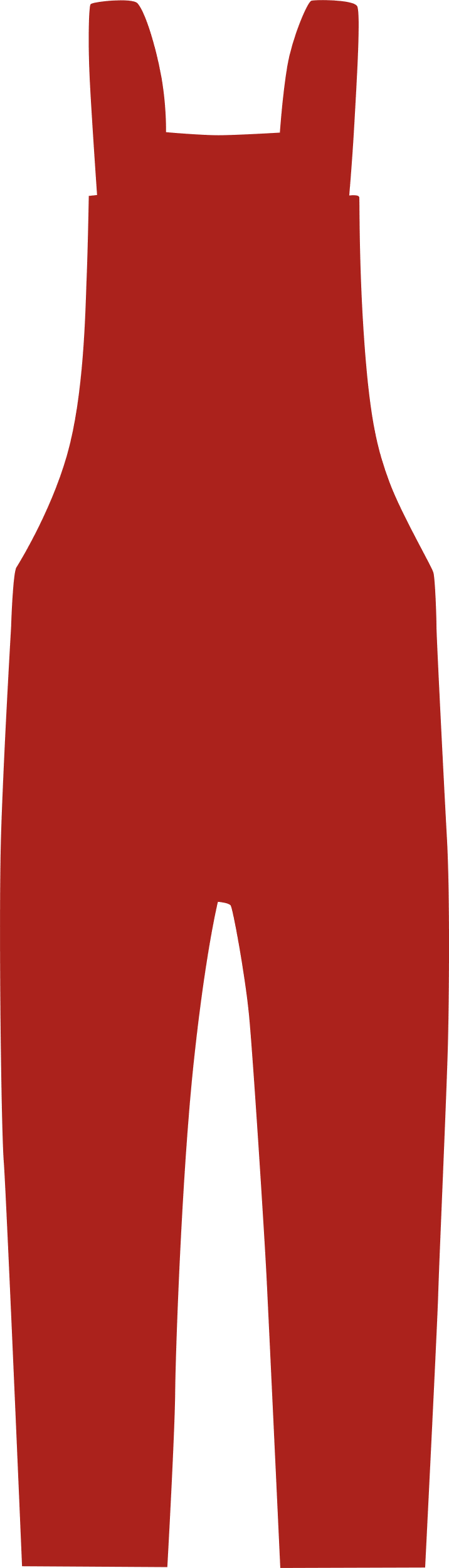 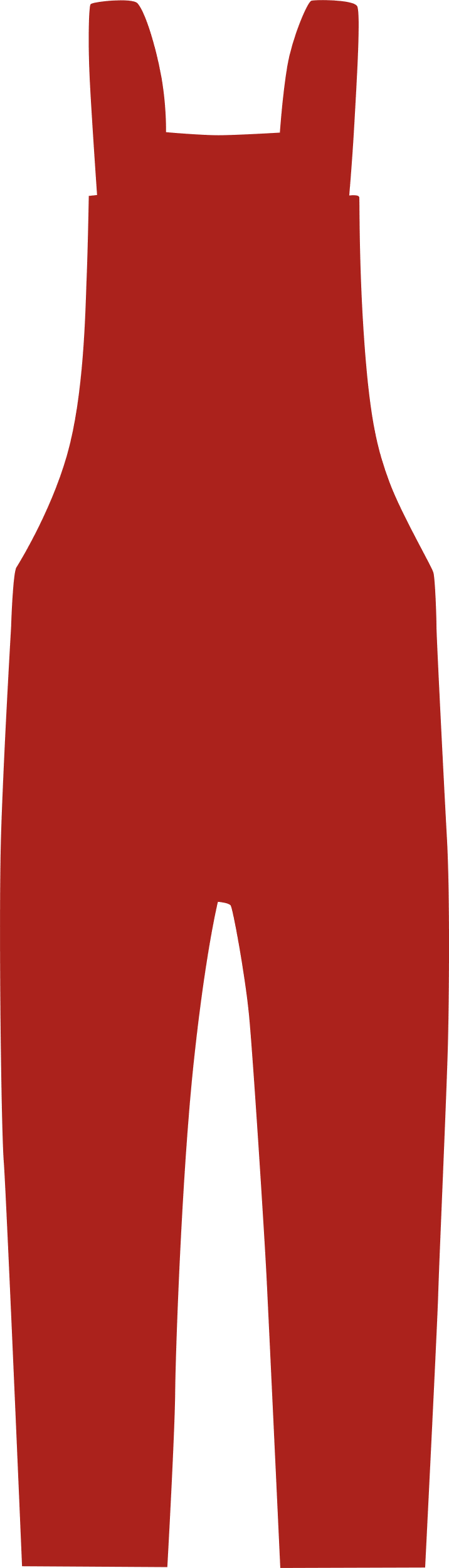 On marche sur la tête !!
30% d’eau en moins  pour le même volume de production 
et on veut nous imposer une augmentation de  40 % de la redevance pour prélèvement d’eau !
NON A LA FISCALITE ENVIRONNEMENTALE PUNITIVE !
PAS DE TRANSITION SOUS PRESSION !
#AgriSousPression
[Mobilisation]
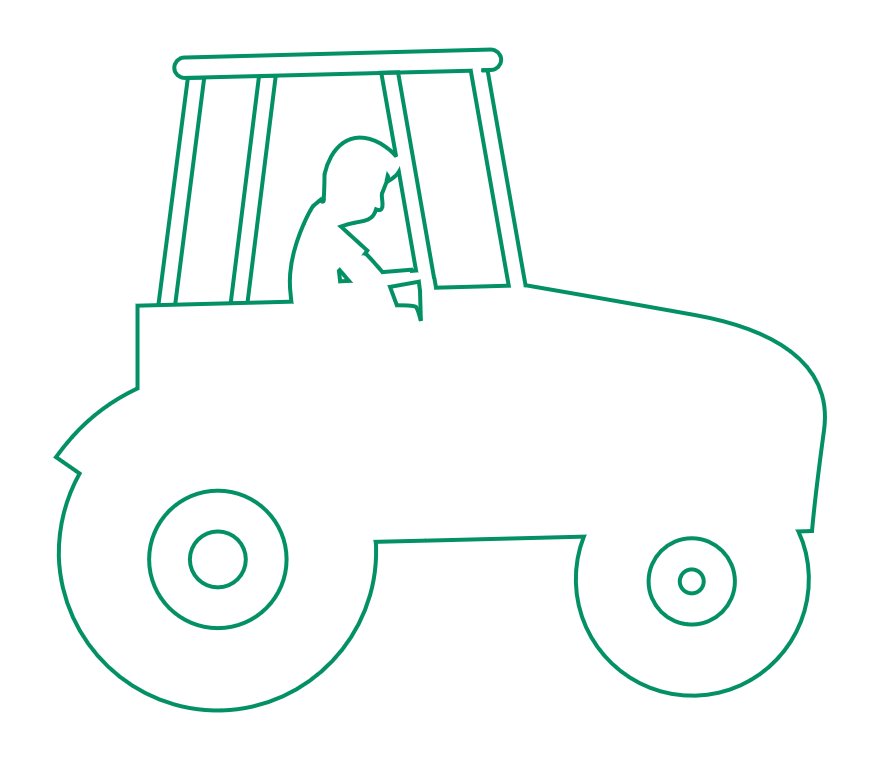 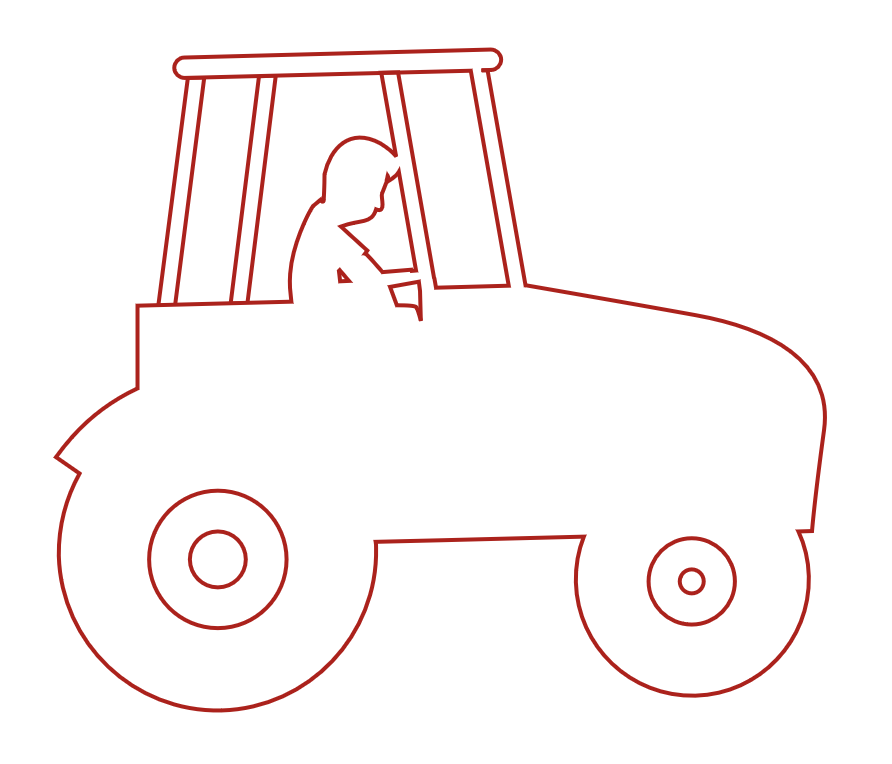 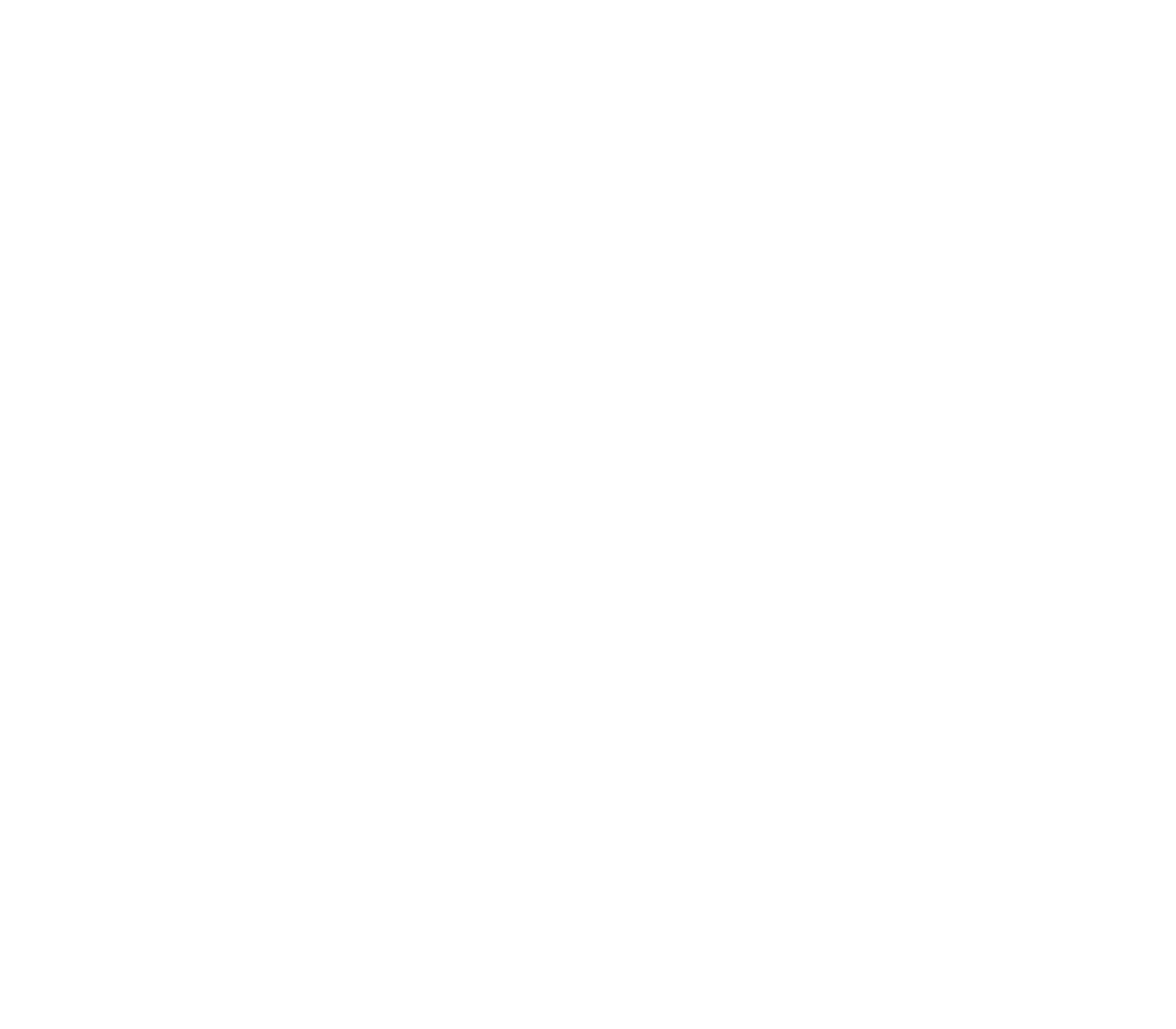 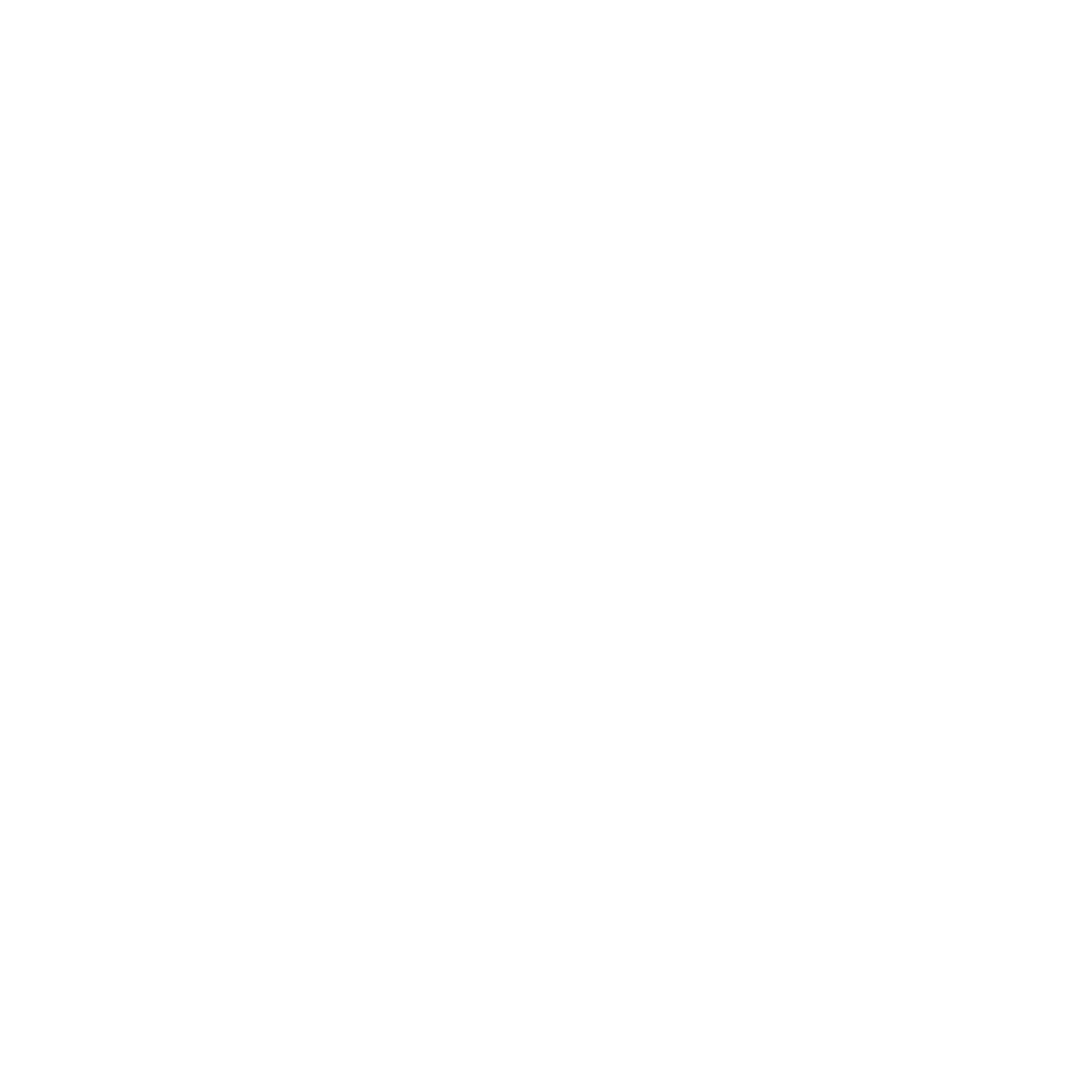